100分
A+
01
01
考试动员大会
02
02
教育教学主题教育PPT模板
Lorem ipsum dolor sit amet, consectetuer adipiscing elit.Lorem ipsum dolor sit amet, consectetuer adipiscing elit.
03
03
班主任：王老师
目录
CONTENTS
03
科学复习方法
Lorem ipsum dolor sit am.
01
04
学期学习情况
考前注意事项
Lorem ipsum dolor sit am.
Lorem ipsum dolor sit am.
02
05
考试要点回顾
考后学习计划
Lorem ipsum dolor sit am.
Lorem ipsum dolor sit am.
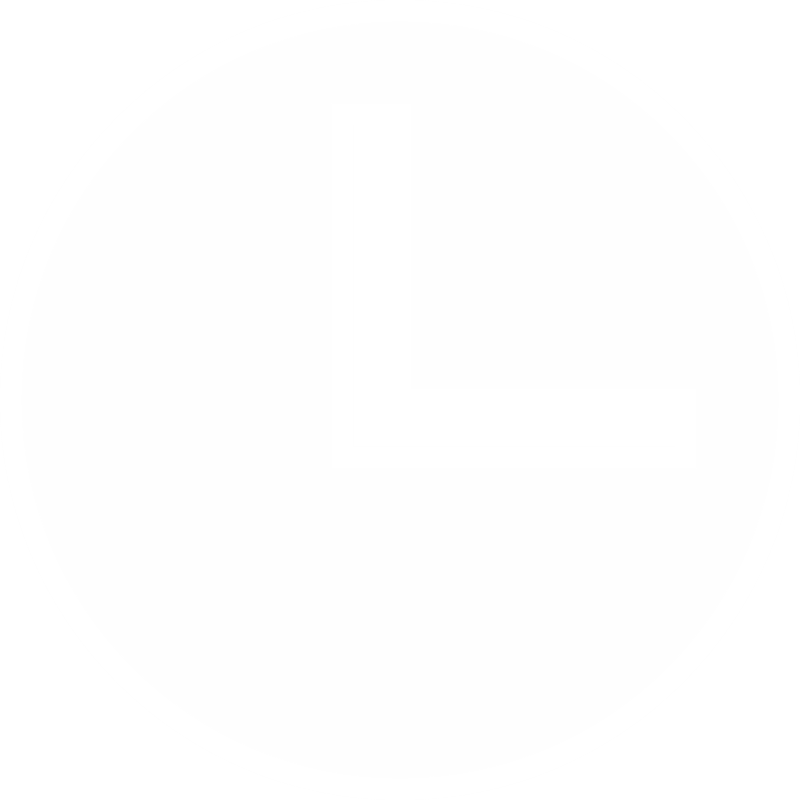 时光飞逝
01
01
第X个学期马上就要结束了，我们也在紧张的学习氛围中即将迎来一场考试，不知道同学们做好准备了吗？
02
02
距离考试
XXX 天！
还剩
03
03
NO.1
01
01
学期学习情况
02
02
Lorem ipsum dolor sit amet, consectetuer adipiscing elit.Lorem ipsum dolor.
03
03
学期学习情况
ADD TITLE HERE
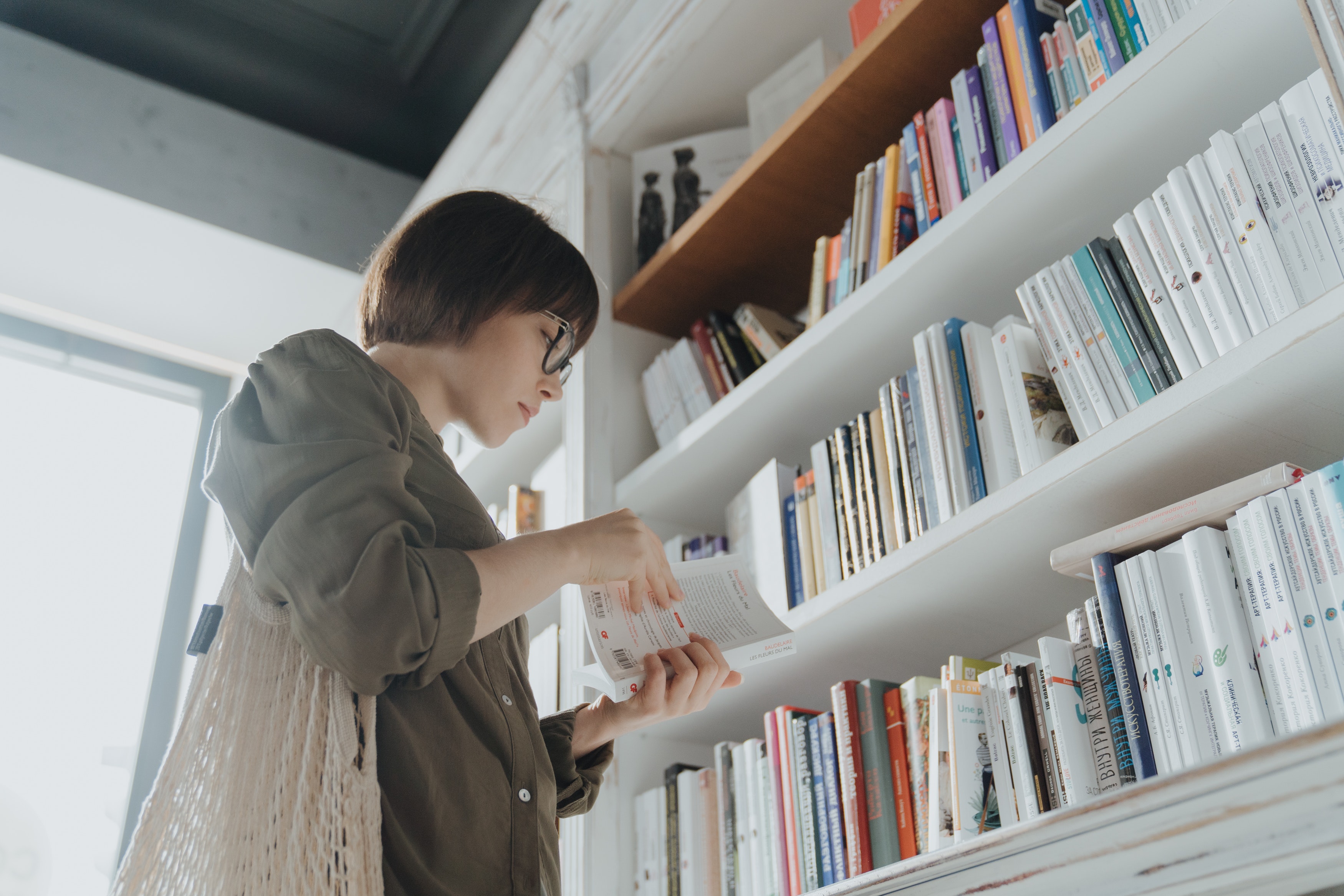 单击此处输入你的正文，文字是您思想的提炼，请尽量言简意赅地阐述观点。单击此处输入你的正文，文字是您思想的提炼，请尽量言简意赅地阐述观点。单击此处输入你的正文，文字是您思想的提炼，请尽量言简意赅地阐述观点。单击此处输入你的正文，文字是您思想的提炼，请尽量言简意赅地阐述观点。
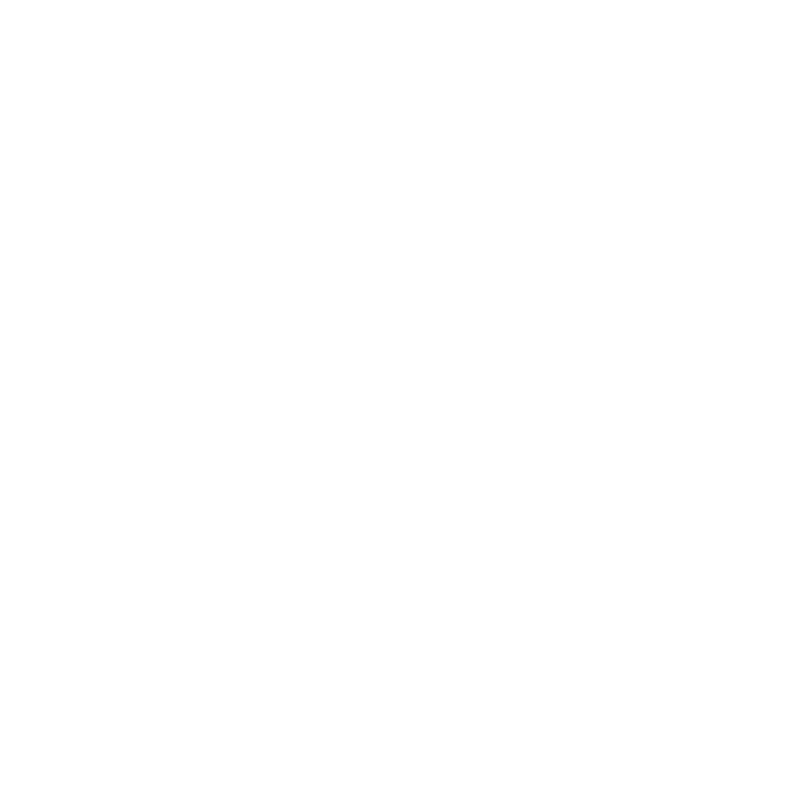 单击此处输入你的正文，请言简意赅地阐述观点。单击此处输入你的正文，请言简意赅地阐述观点。
单击输入标题
单击此处输入你的正文，请言简意赅地阐述观点。单击此处输入你的正文，请言简意赅地阐述观点。
单击输入标题
单击此处输入你的正文，请言简意赅地阐述观点。单击此处输入你的正文，请言简意赅地阐述观点。
单击输入标题
学期学习情况
ADD TITLE HERE
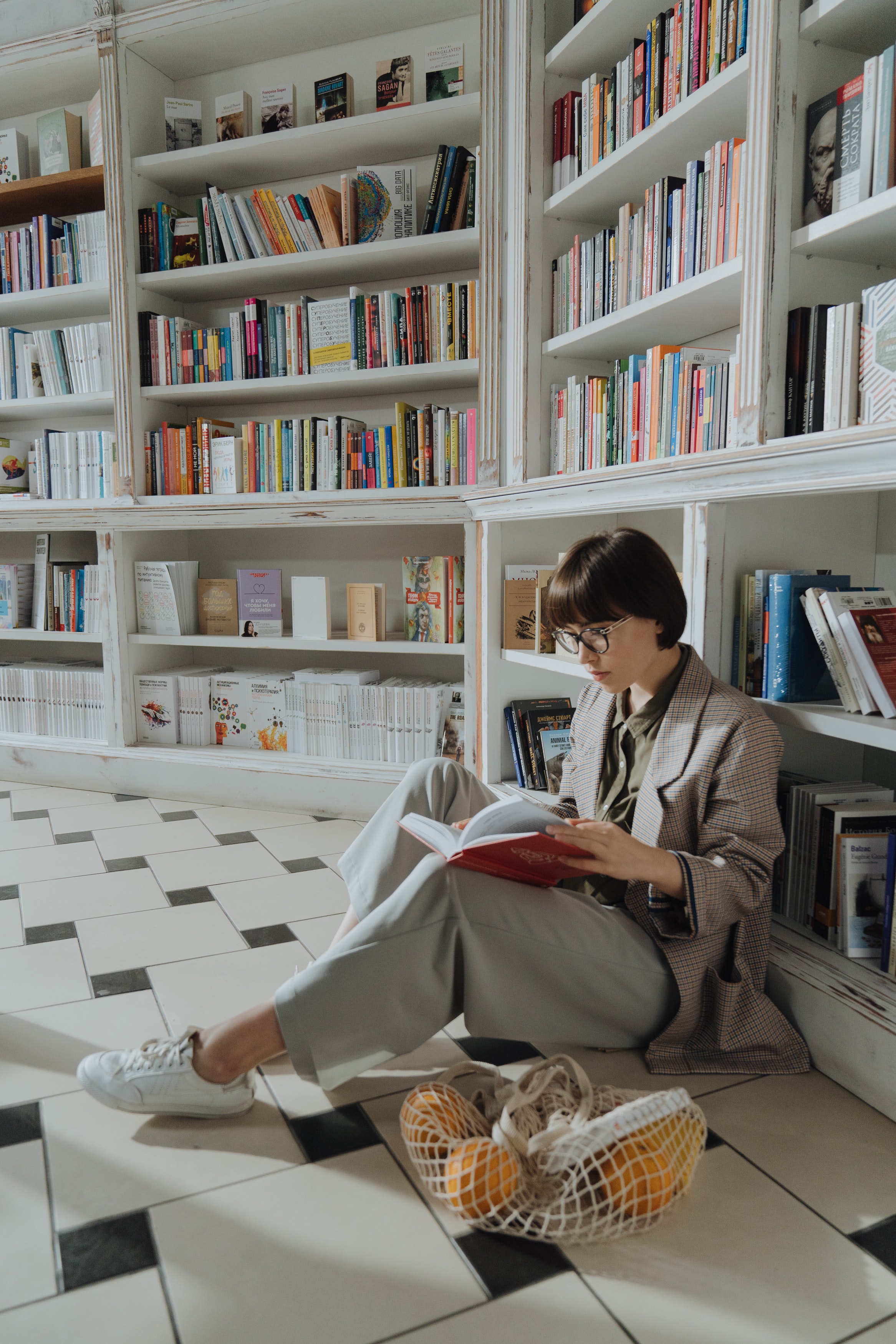 单击此处输入你的正文，请尽量言简意赅地阐述观点。
单击此处输入你的正文，请尽量言简意赅地阐述观点。
单击此处输入你的正文，请尽量言简意赅地阐述观点。
单击此处输入你的正文，请尽量言简意赅地阐述观点。
学期学习情况
ADD TITLE HERE
66%
85%
单击输入标题
单击输入标题
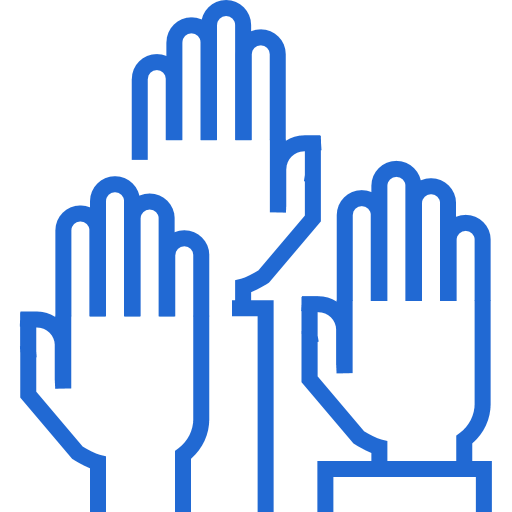 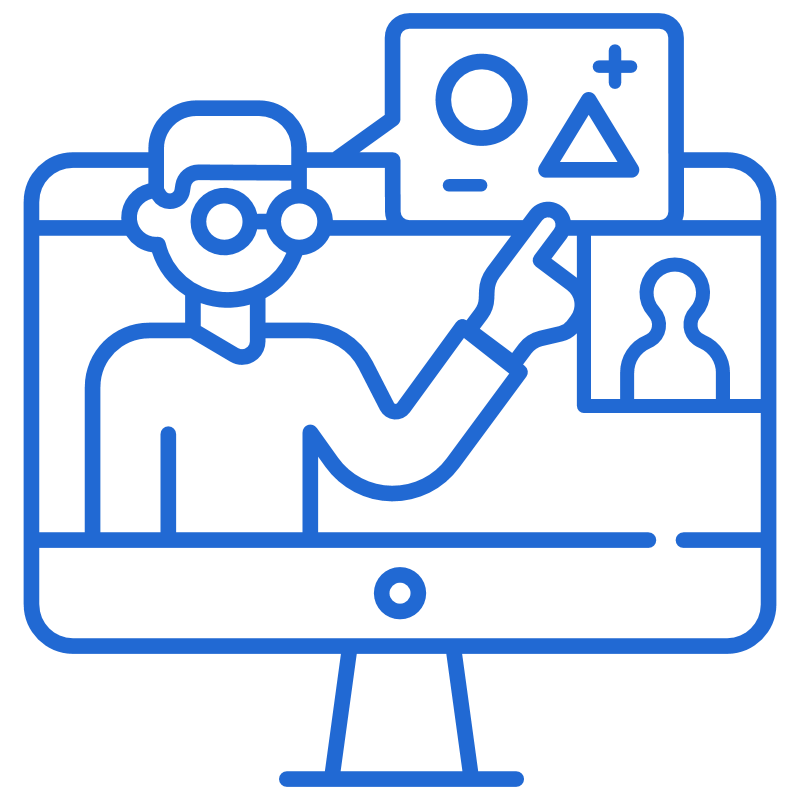 单击此处输入你的正文，文字是您思想的提炼，请尽量言简意赅地阐述观点。
单击此处输入你的正文，文字是您思想的提炼，请尽量言简意赅地阐述观点。
75%
50%
单击输入标题
单击输入标题
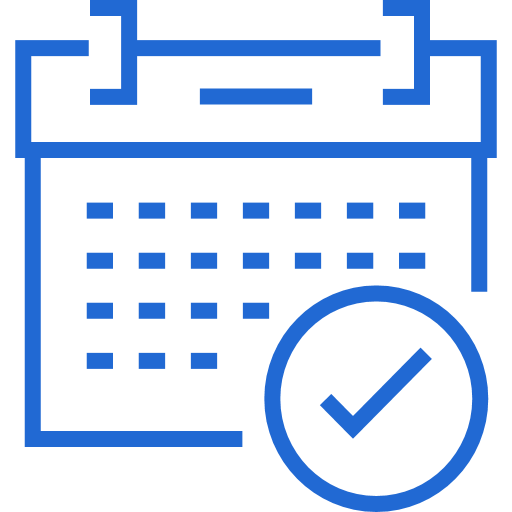 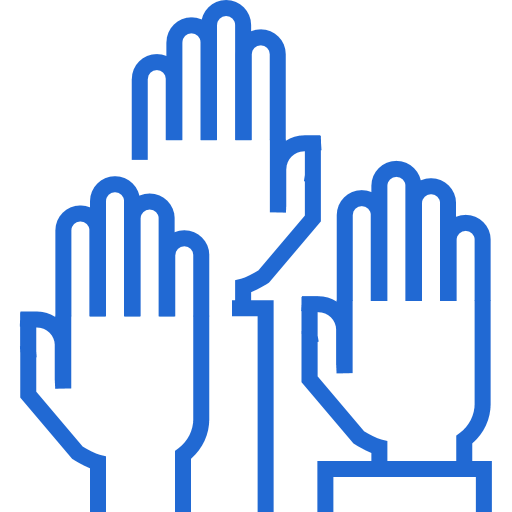 单击此处输入你的正文，文字是您思想的提炼，请尽量言简意赅地阐述观点。
单击此处输入你的正文，文字是您思想的提炼，请尽量言简意赅地阐述观点。
NO.2
01
01
考试要点回顾
02
02
Lorem ipsum dolor sit amet, consectetuer adipiscing elit.Lorem ipsum dolor.
03
03
考试要点回顾
ADD TITLE HERE
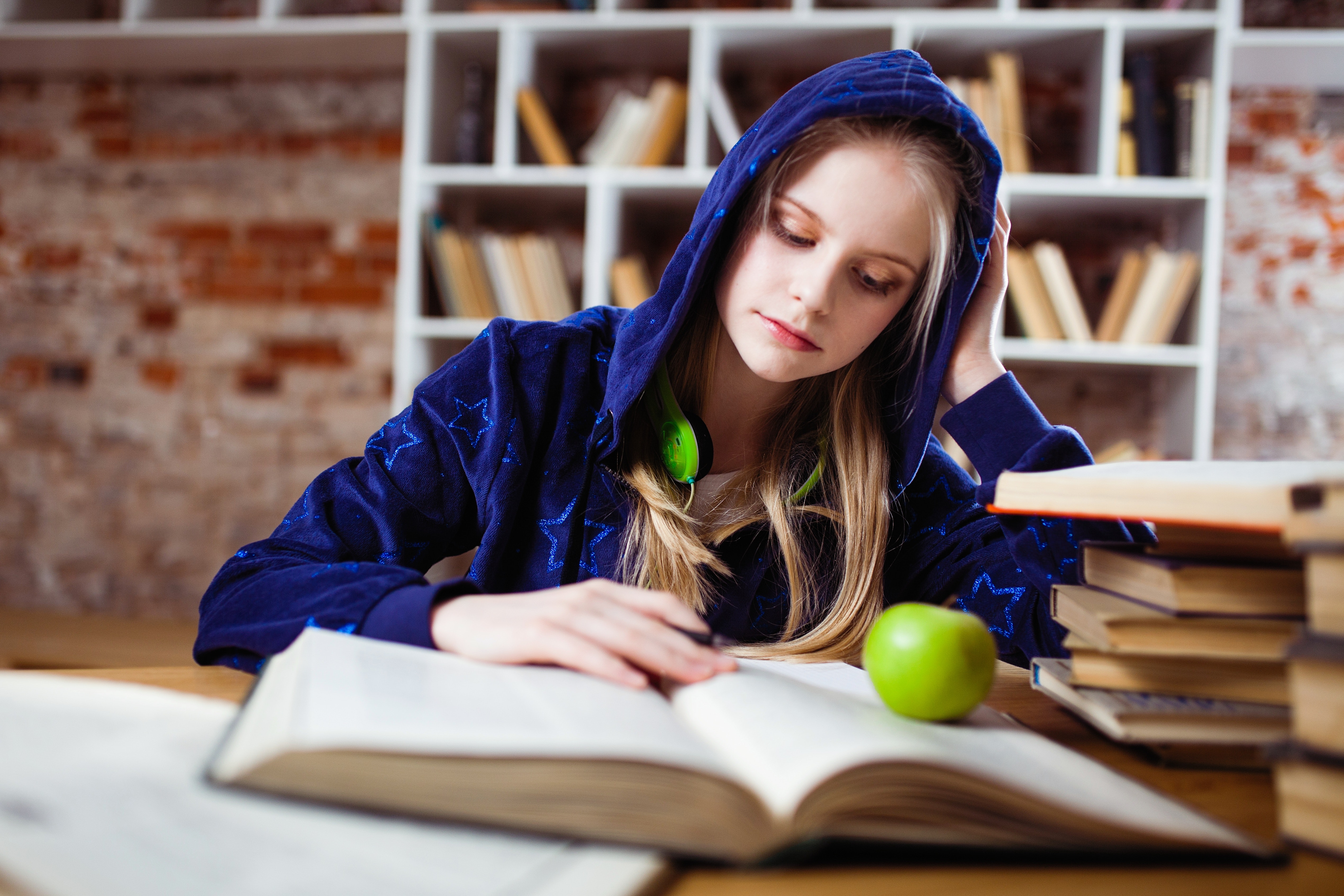 单击输入标题
单击此处输入你的正文，请言简意赅地阐述观点。单击此处输入你的正文，请言简意赅地阐述观点。单击此处输入你的正文，请言简意赅地阐述观点。
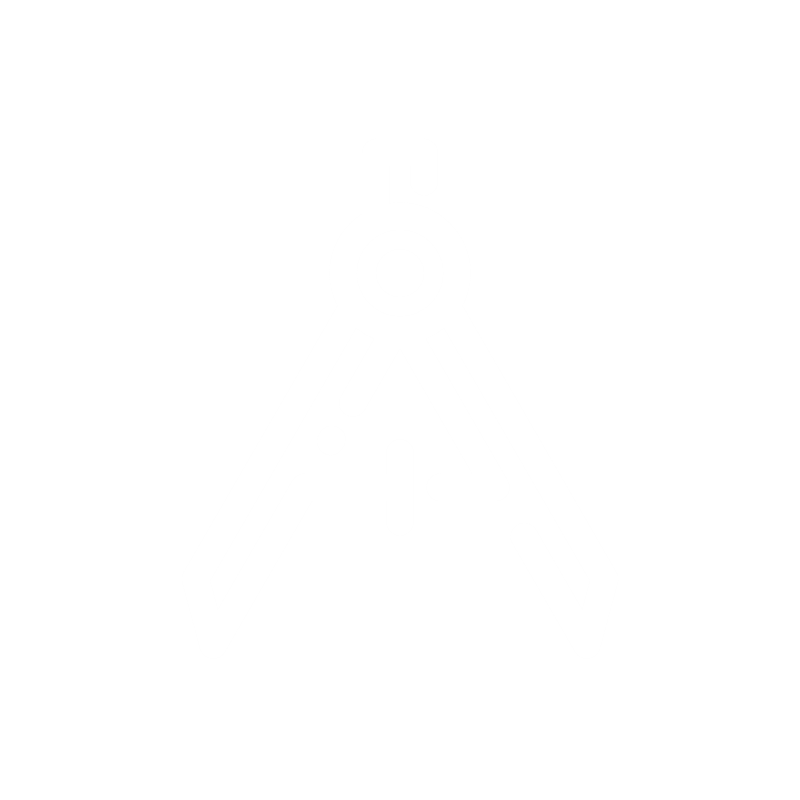 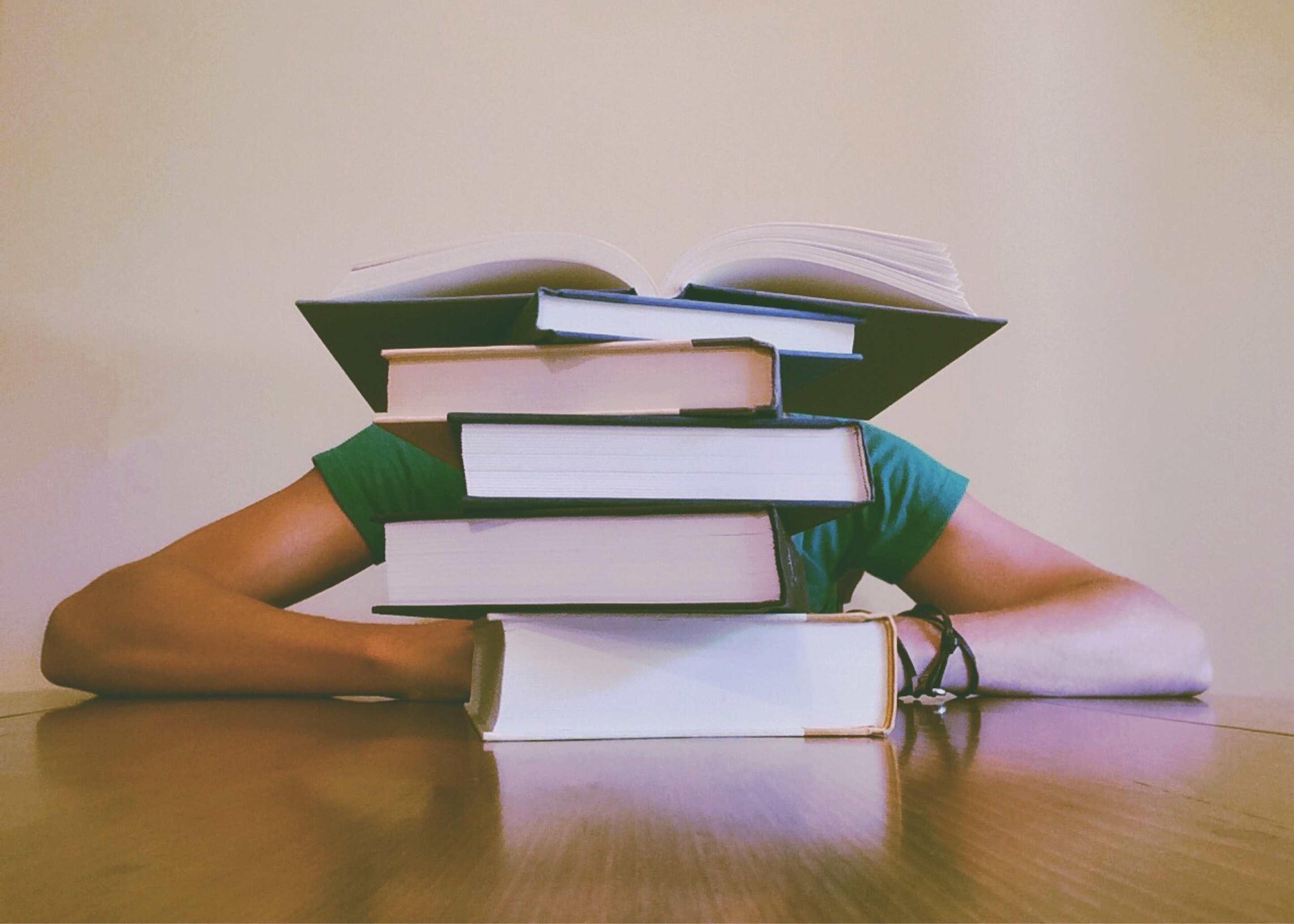 单击输入标题
单击此处输入你的正文，请言简意赅地阐述观点。单击此处输入你的正文，请言简意赅地阐述观点。单击此处输入你的正文，请言简意赅地阐述观点。
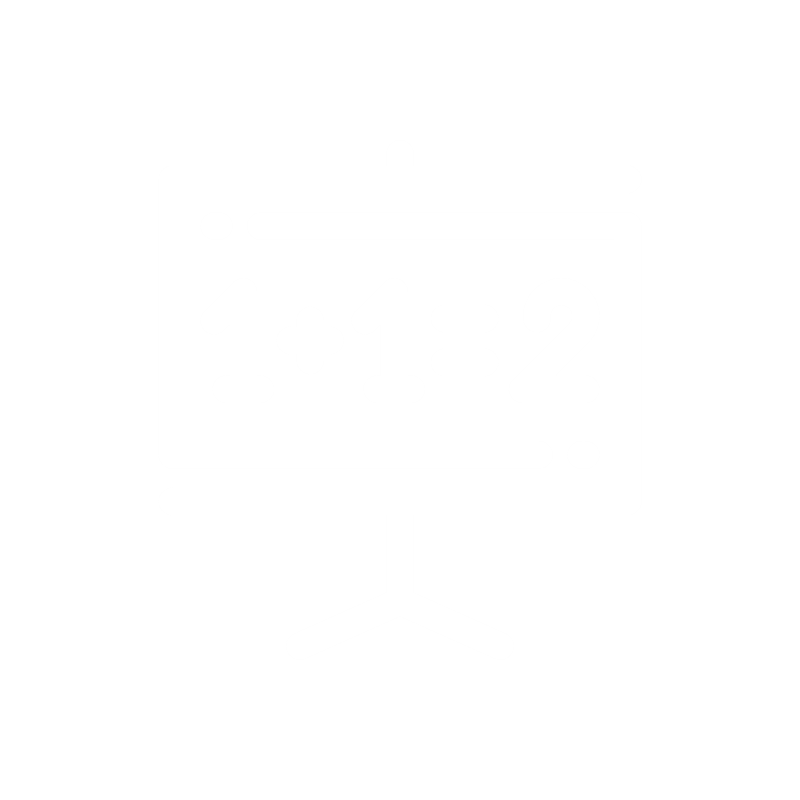 考试要点回顾
ADD TITLE HERE
01
03
02
04
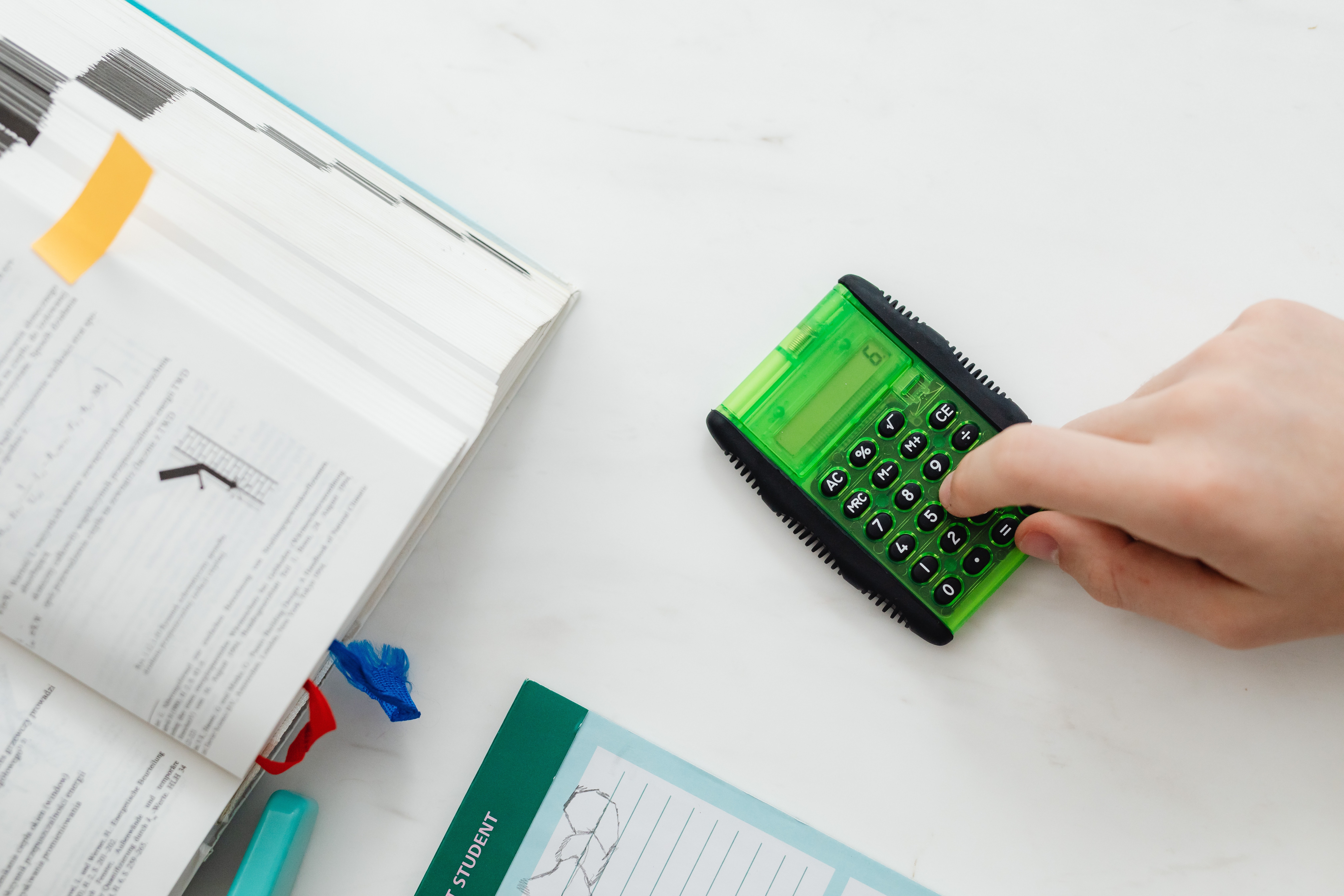 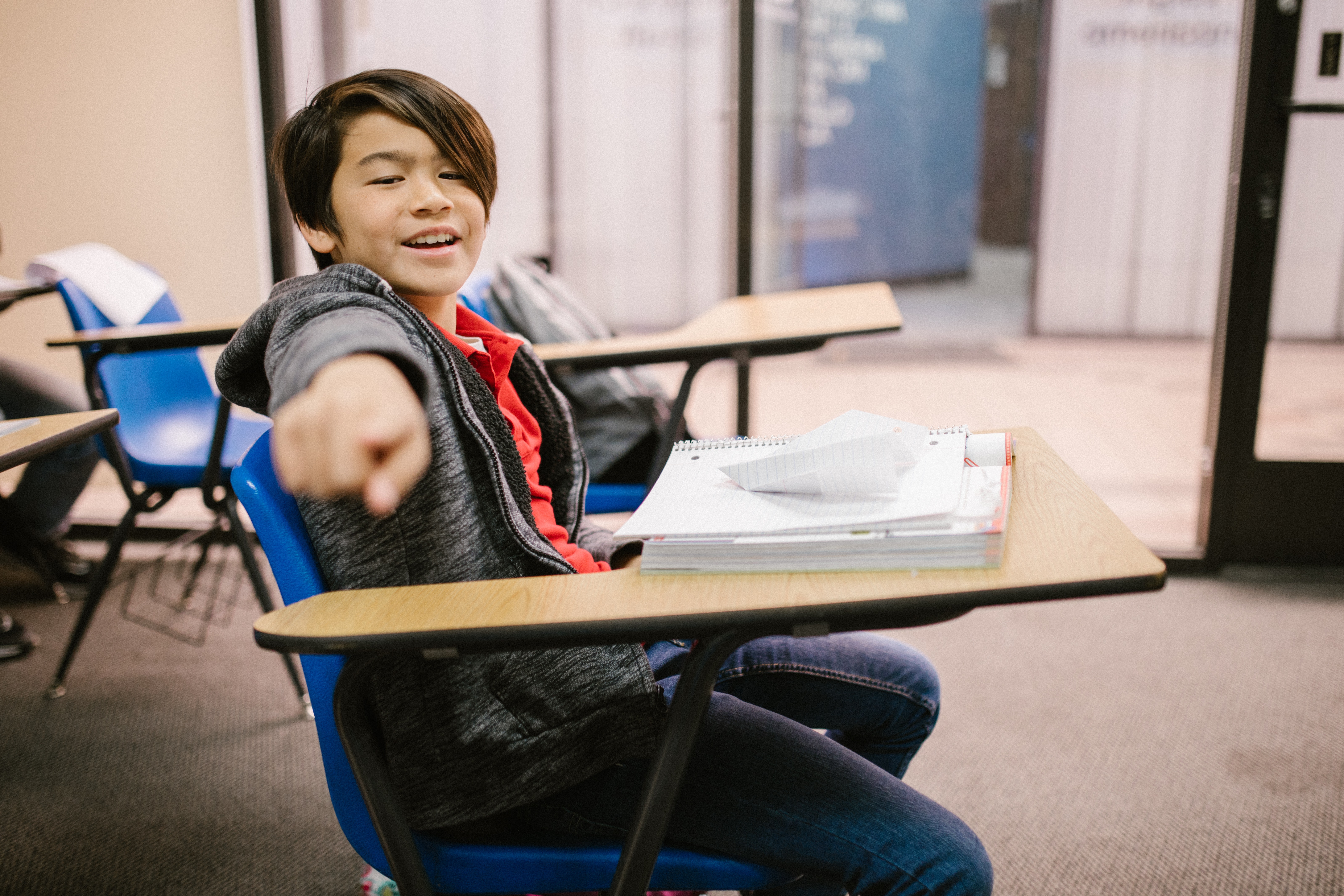 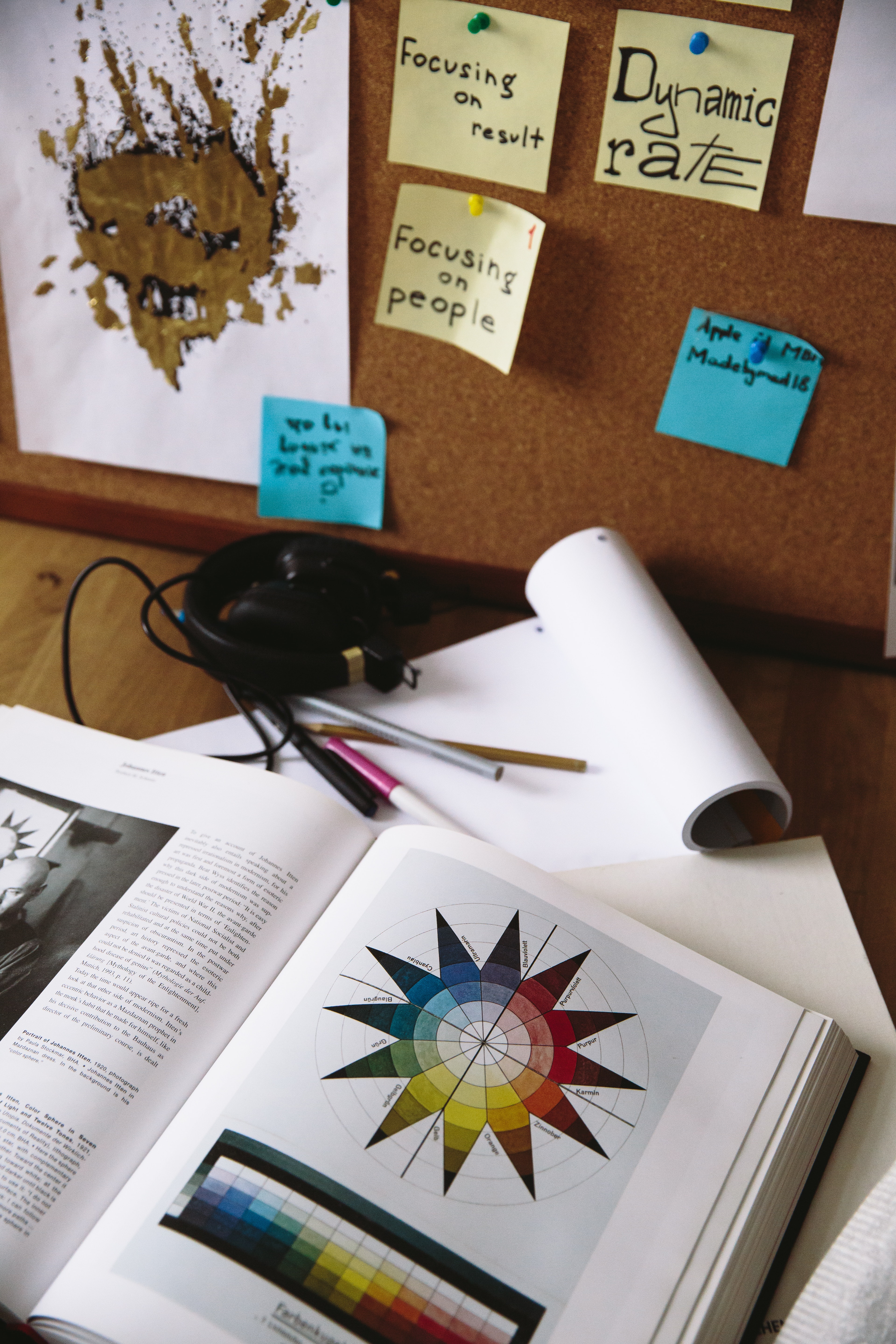 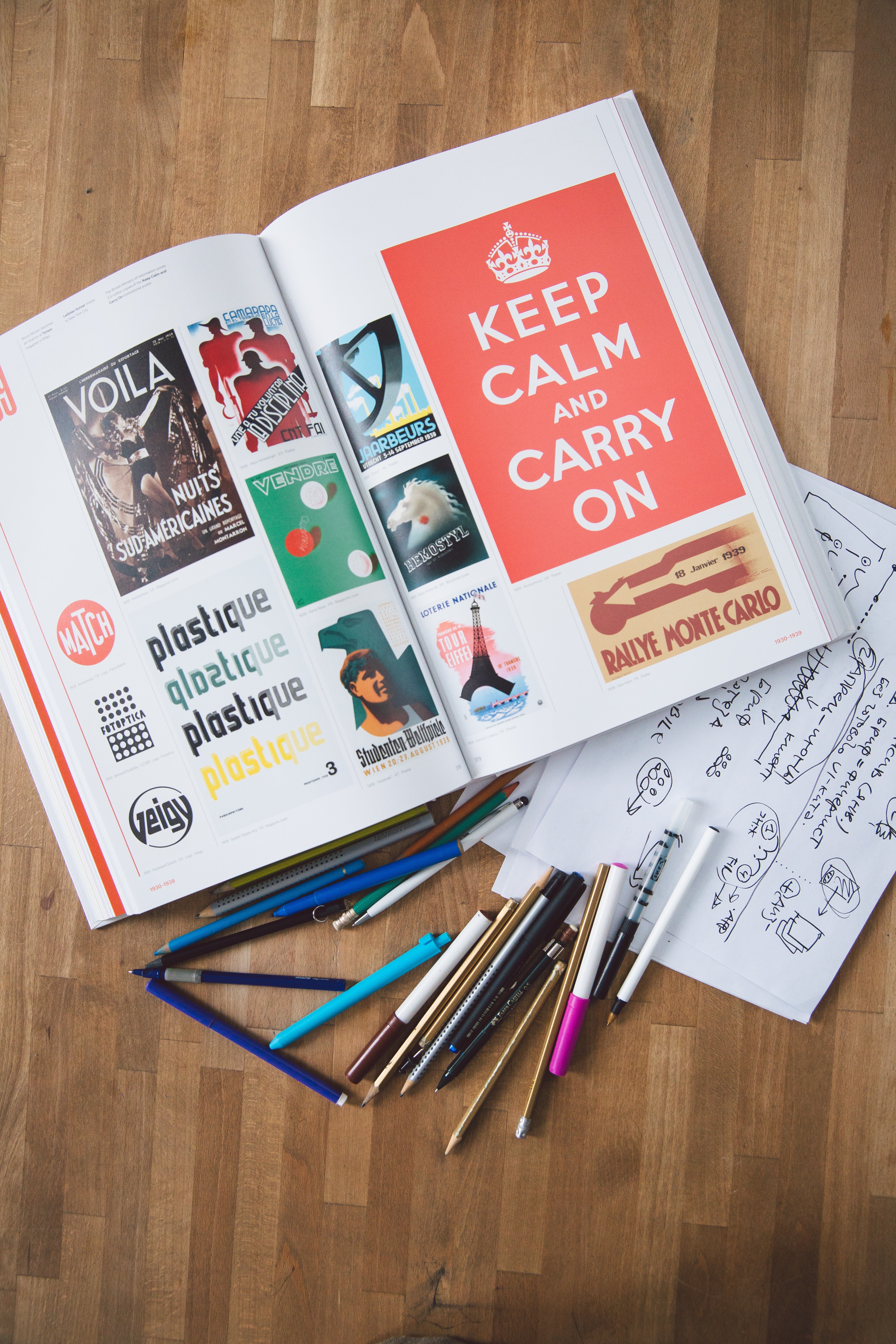 单击此处输入你的正文，文字是您思想的提炼，请尽量言简意赅地阐述观点。
单击此处输入你的正文，文字是您思想的提炼，请尽量言简意赅地阐述观点。
单击此处输入你的正文，文字是您思想的提炼，请尽量言简意赅地阐述观点。
单击此处输入你的正文，文字是您思想的提炼，请尽量言简意赅地阐述观点。
关键词
关键词
关键词
关键词
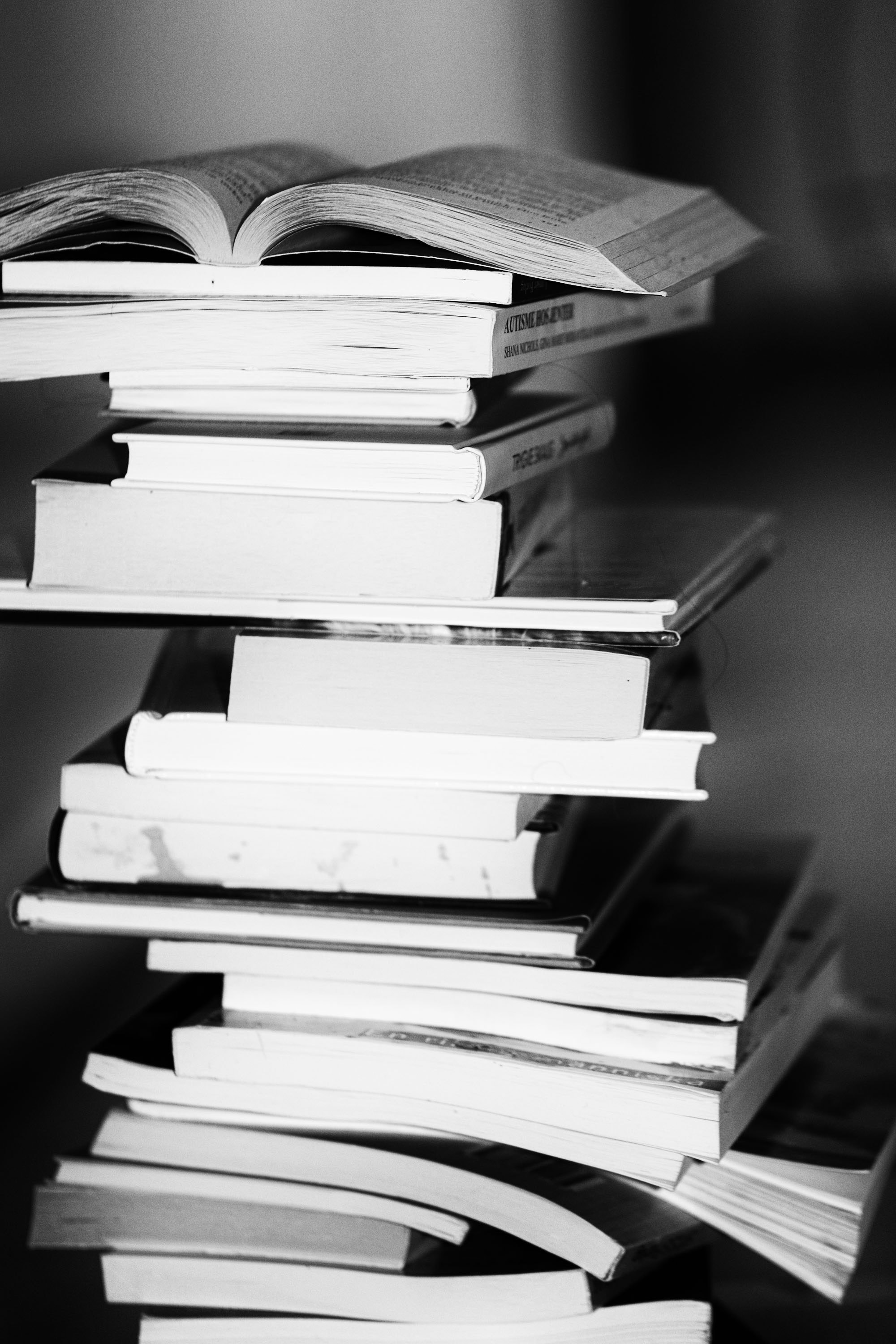 考试要点回顾
ADD TITLE HERE
01
02
要点回顾
单击输入标题
单击输入标题
单击此处输入你的正文，文字是您思想的提炼，请言简意赅地阐述观点。
单击此处输入你的正文，文字是您思想的提炼，请言简意赅地阐述观点。
单击此处输入你的正文，请尽量言简意赅地阐述观点。单击此处输入你的正文，请尽量言简意赅地阐述观点。单击此处输入你的正文，请尽量言简意赅地阐述观点。单击此处输入你的正文，请尽量言简意赅地阐述观点。
03
04
单击输入标题
单击输入标题
单击此处输入你的正文，文字是您思想的提炼，请言简意赅地阐述观点。
单击此处输入你的正文，文字是您思想的提炼，请言简意赅地阐述观点。
考试要点回顾
ADD TITLE HERE
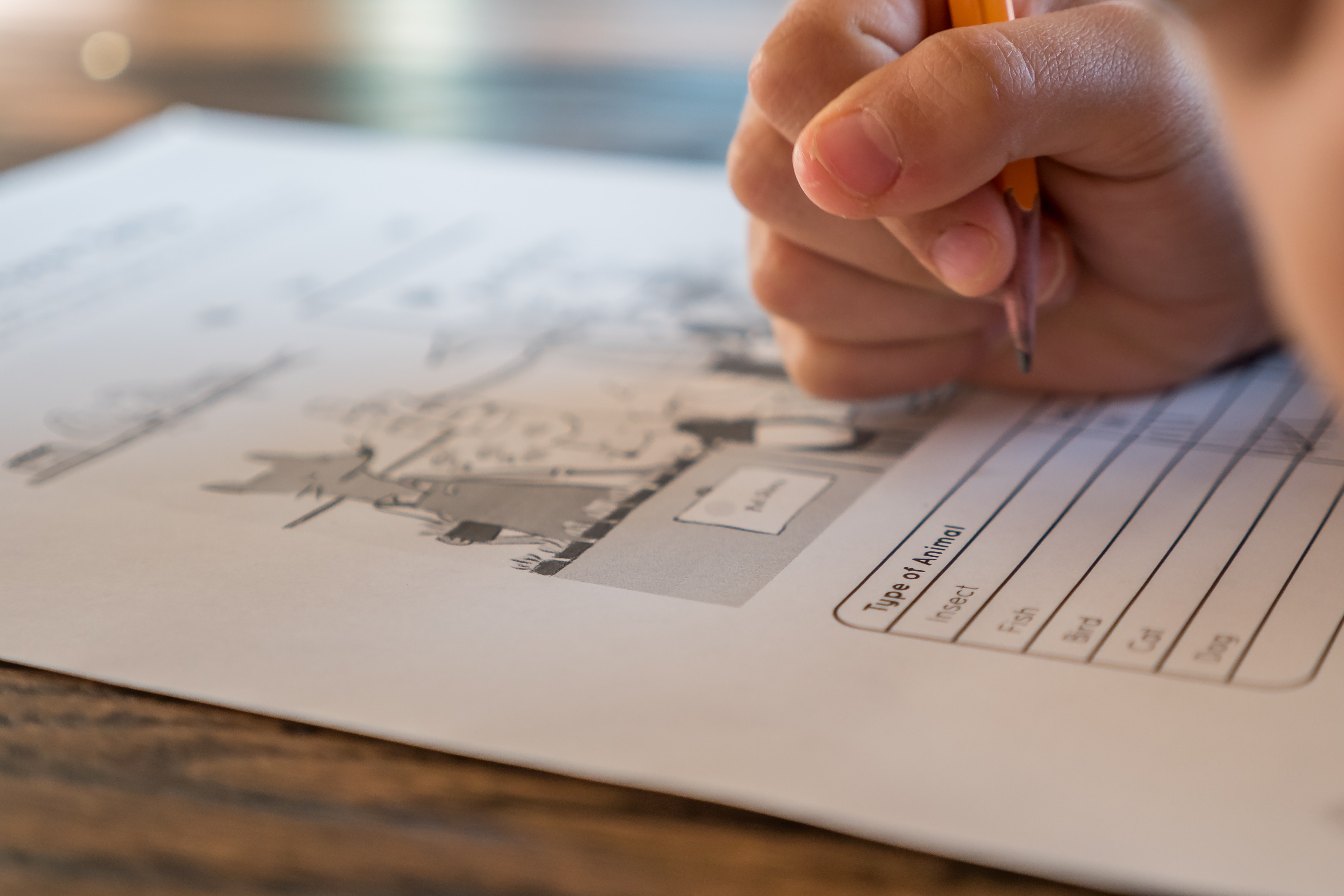 单击输入标题
单击此处输入你的正文，请尽量言简意赅地阐述观点。单击此处输入你的正文，请尽量言简意赅地阐述观点。单击此处输入你的正文，请尽量言简意赅地阐述观点。
单击输入标题
单击此处输入你的正文，请尽量言简意赅地阐述观点。单击此处输入你的正文，请尽量言简意赅地阐述观点。单击此处输入你的正文，请尽量言简意赅地阐述观点。
NO.3
01
01
科学复习方法
02
02
Lorem ipsum dolor sit amet, consectetuer adipiscing elit.Lorem ipsum dolor.
03
03
科学复习方法
ADD TITLE HERE
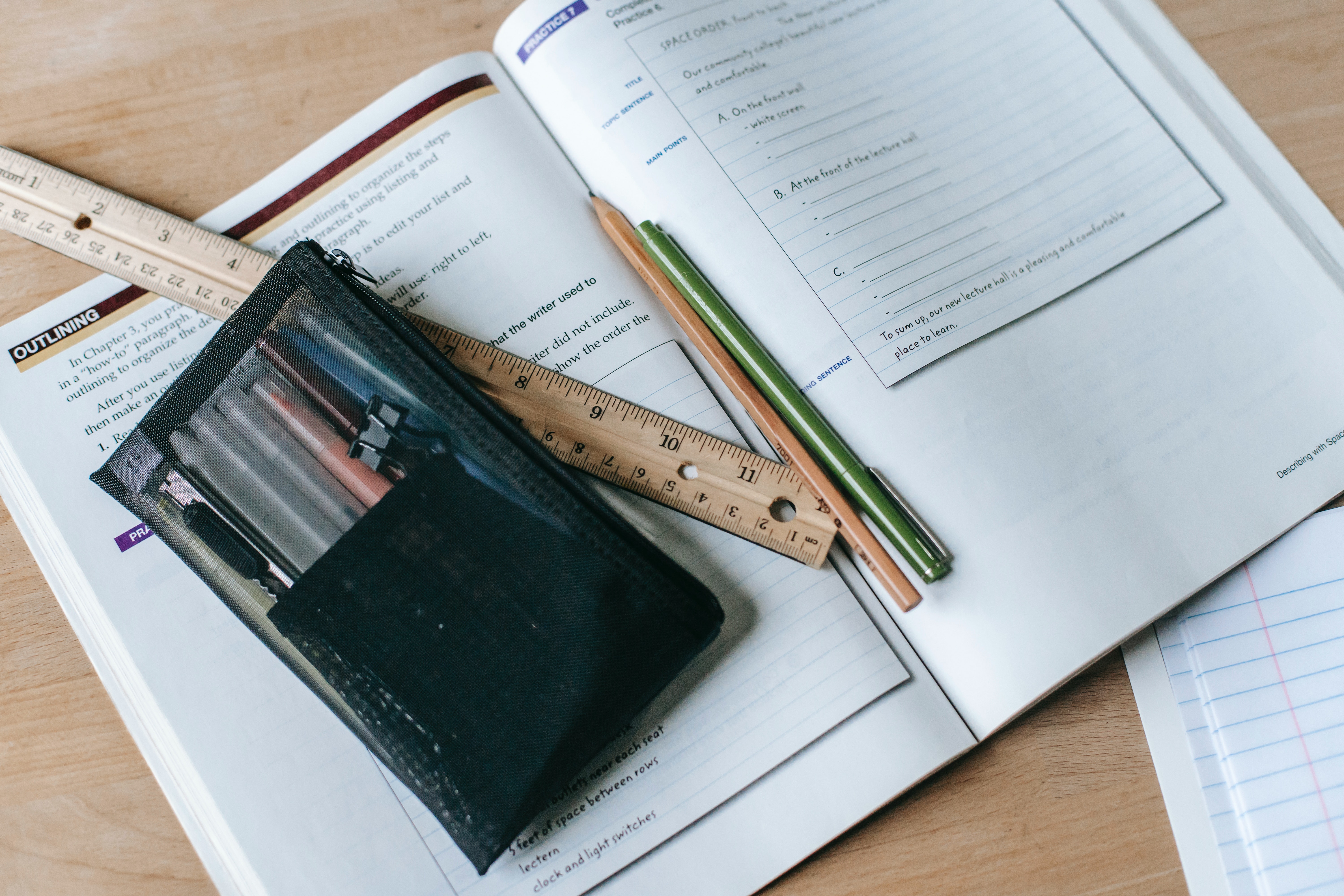 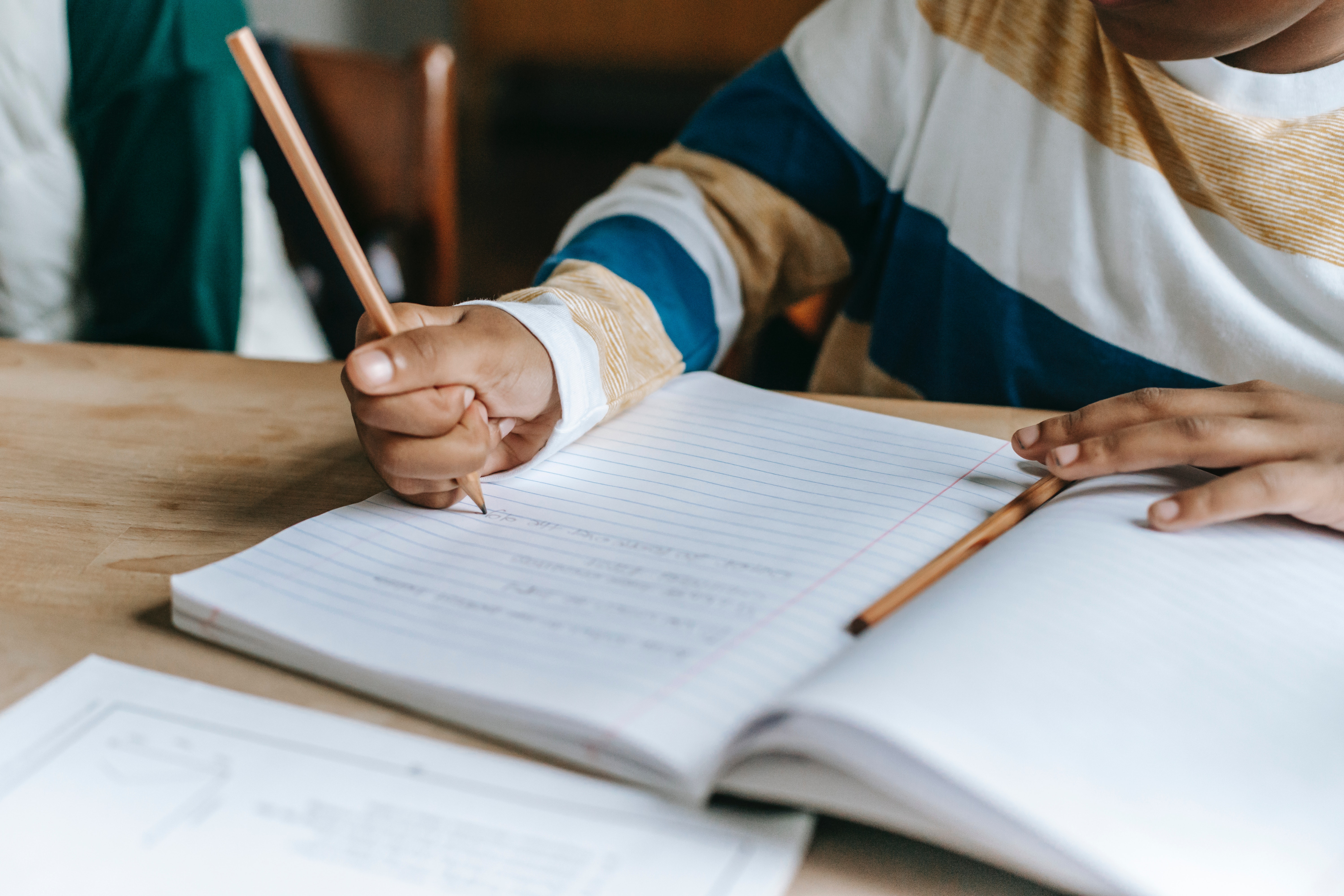 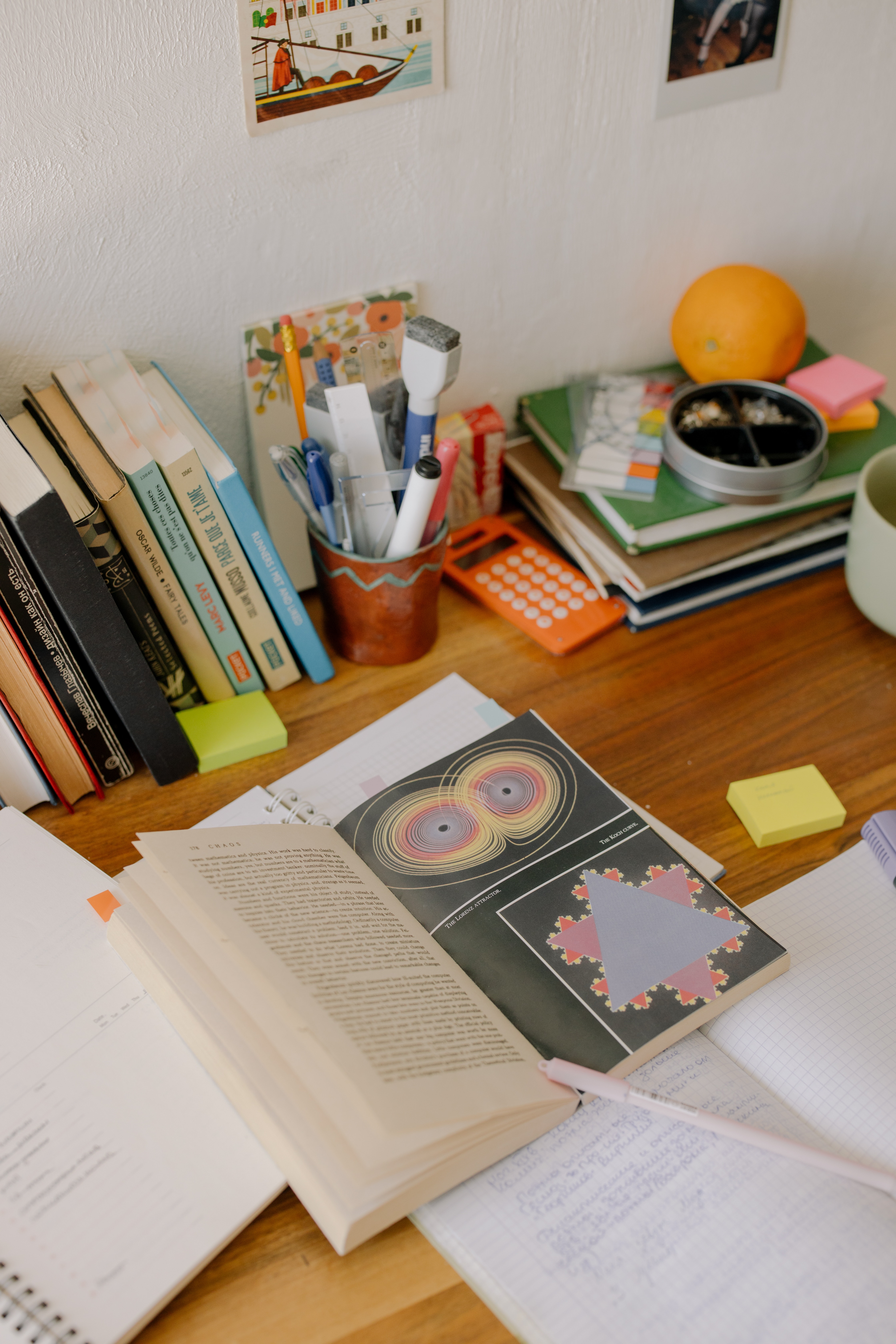 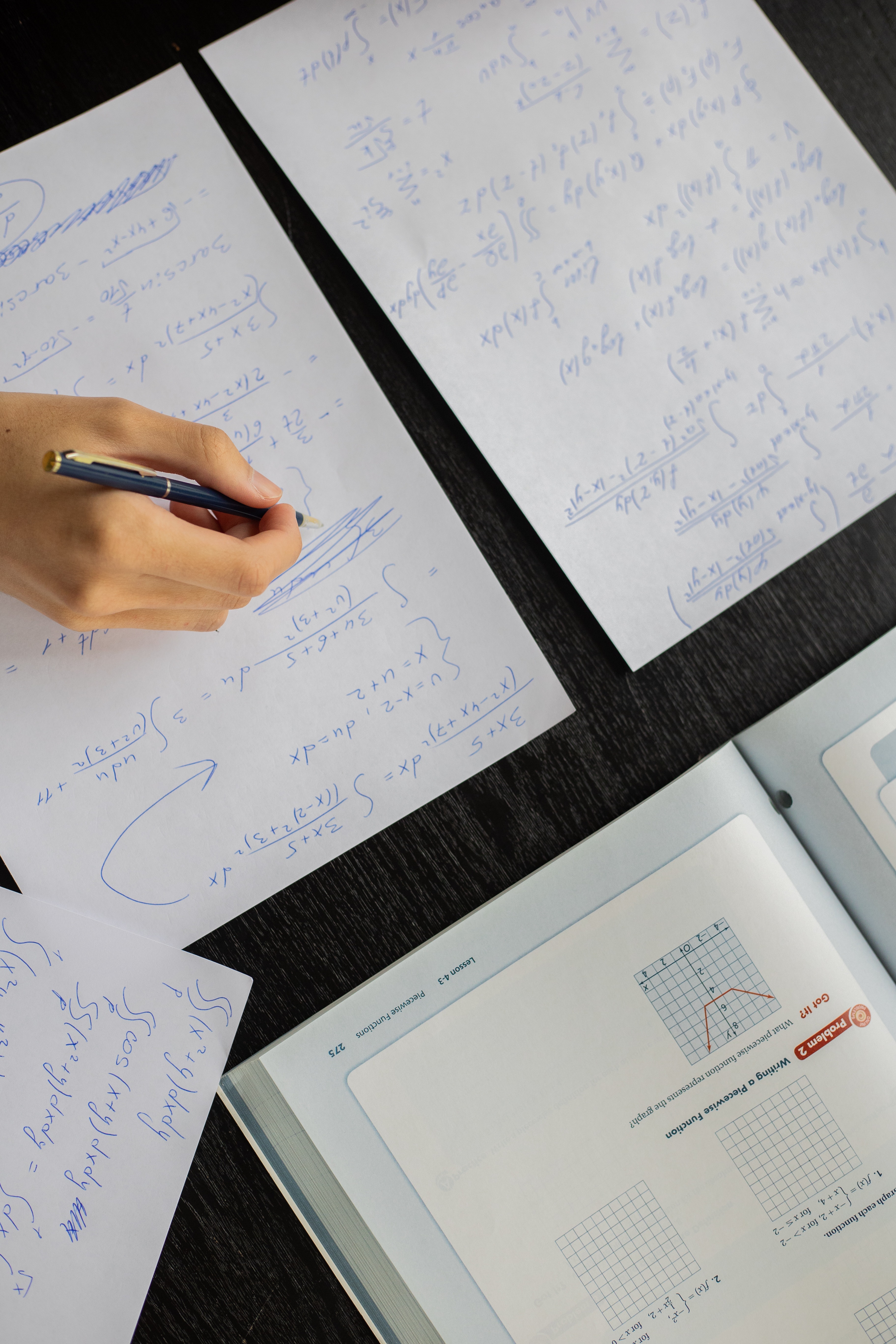 复习方法
复习方法
复习方法
复习方法
单击此处输入你的正文，请尽量言简意赅地阐述观点。
单击此处输入你的正文，请尽量言简意赅地阐述观点。
单击此处输入你的正文，请尽量言简意赅地阐述观点。
单击此处输入你的正文，请尽量言简意赅地阐述观点。
单击输入标题
单击此处输入你的正文，请尽量言简意赅地阐述观点。单击此处输入你的正文，请尽量言简意赅地阐述观点。单击此处输入你的正文，请尽量言简意赅地阐述观点。单击此处输入你的正文，请尽量言简意赅地阐述观点。单击此处输入你的正文，请尽量言简意赅地阐述观点。单击此处输入你的正文，请尽量言简意赅地阐述观点。
科学复习方法
ADD TITLE HERE
单击输入标题
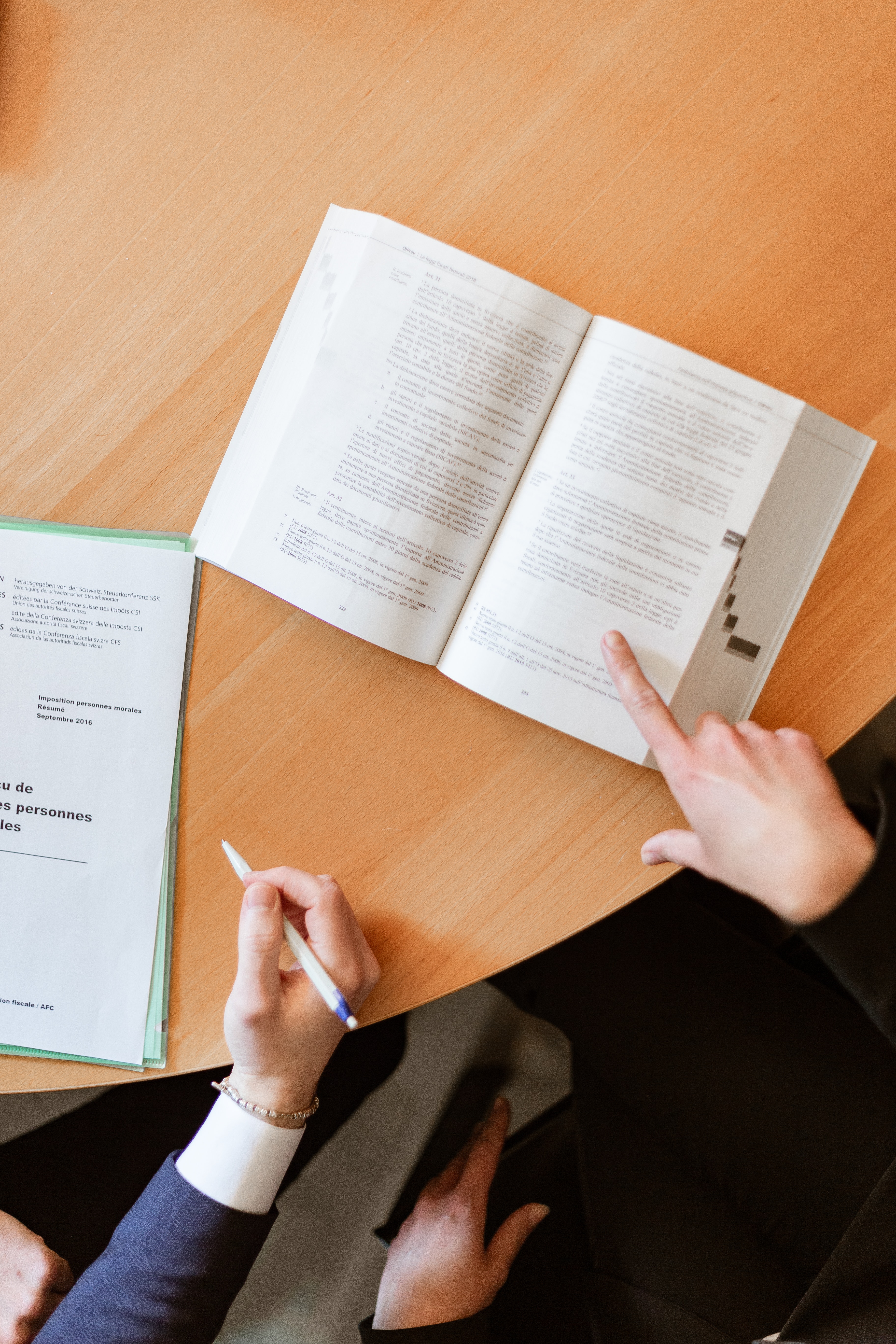 单击此处输入你的正文，请言简意赅地阐述观点。单击此处输入你的正文，请言简意赅地阐述观点。单击此处输入你的正文，请言简意赅地阐述观点。
单击输入标题
单击此处输入你的正文，请言简意赅地阐述观点。单击此处输入你的正文，请言简意赅地阐述观点。单击此处输入你的正文，请言简意赅地阐述观点。
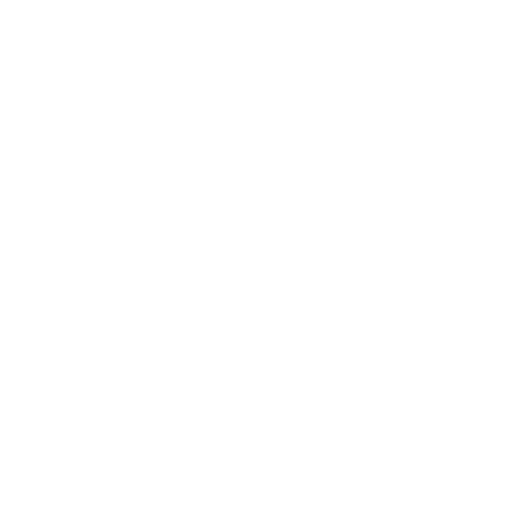 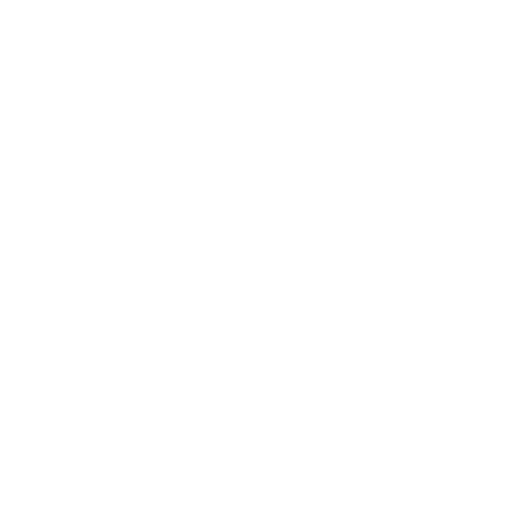 单击输入标题
单击此处输入你的正文，请言简意赅地阐述观点。单击此处输入你的正文，请言简意赅地阐述观点。单击此处输入你的正文，请言简意赅地阐述观点。
关键词
关键词
科学复习方法
ADD TITLE HERE
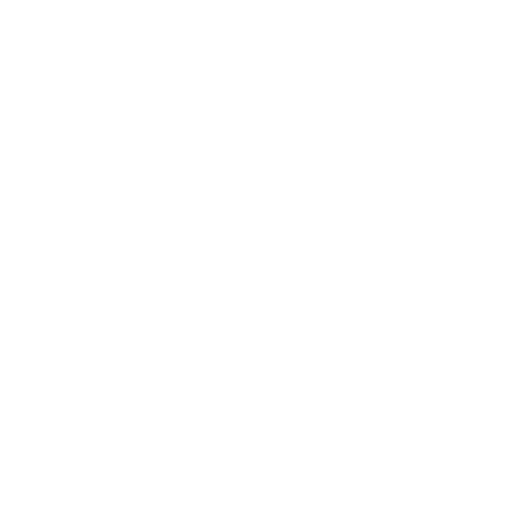 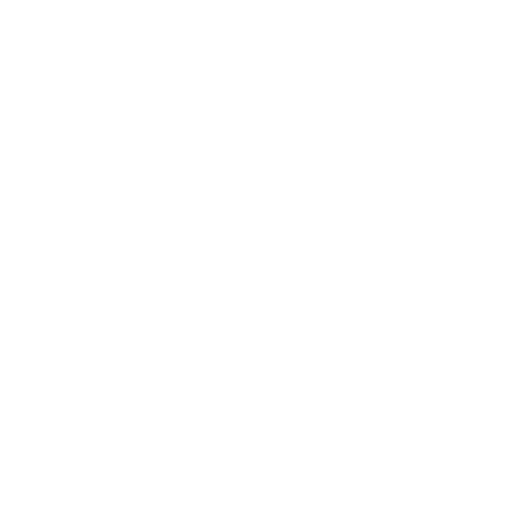 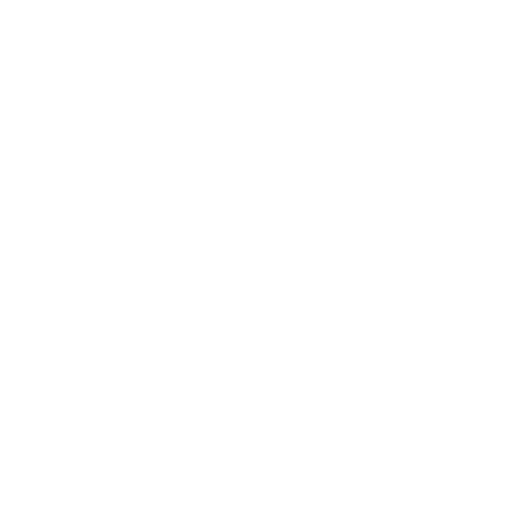 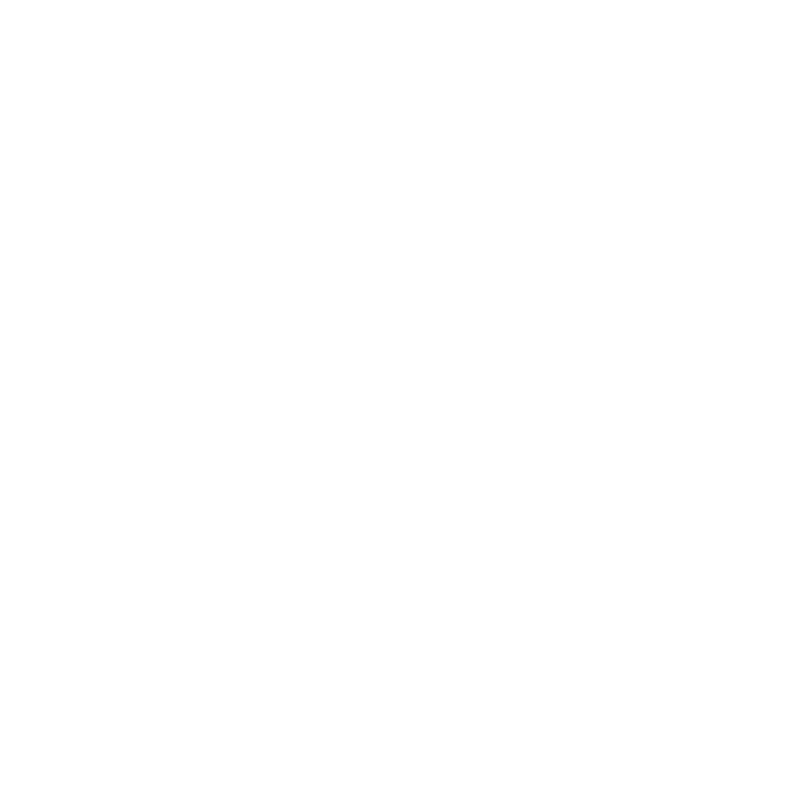 输入标题
输入标题
输入标题
输入标题
单击此处输入你的正文，文字是您思想的提炼，请尽量言简意赅地阐述观点。
单击此处输入你的正文，文字是您思想的提炼，请尽量言简意赅地阐述观点。
单击此处输入你的正文，文字是您思想的提炼，请尽量言简意赅地阐述观点。
单击此处输入你的正文，文字是您思想的提炼，请尽量言简意赅地阐述观点。
单击此处输入你的正文，请尽量言简意赅地阐述观点。单击此处输入你的正文，请尽量言简意赅地阐述观点。单击此处输入你的正文，请尽量言简意赅地阐述观点。单击此处输入你的正文，请尽量言简意赅地阐述观点。单击此处输入你的正文，请尽量言简意赅地阐述观点。
NO.4
01
01
考前注意事项
02
02
Lorem ipsum dolor sit amet, consectetuer adipiscing elit.Lorem ipsum dolor.
03
03
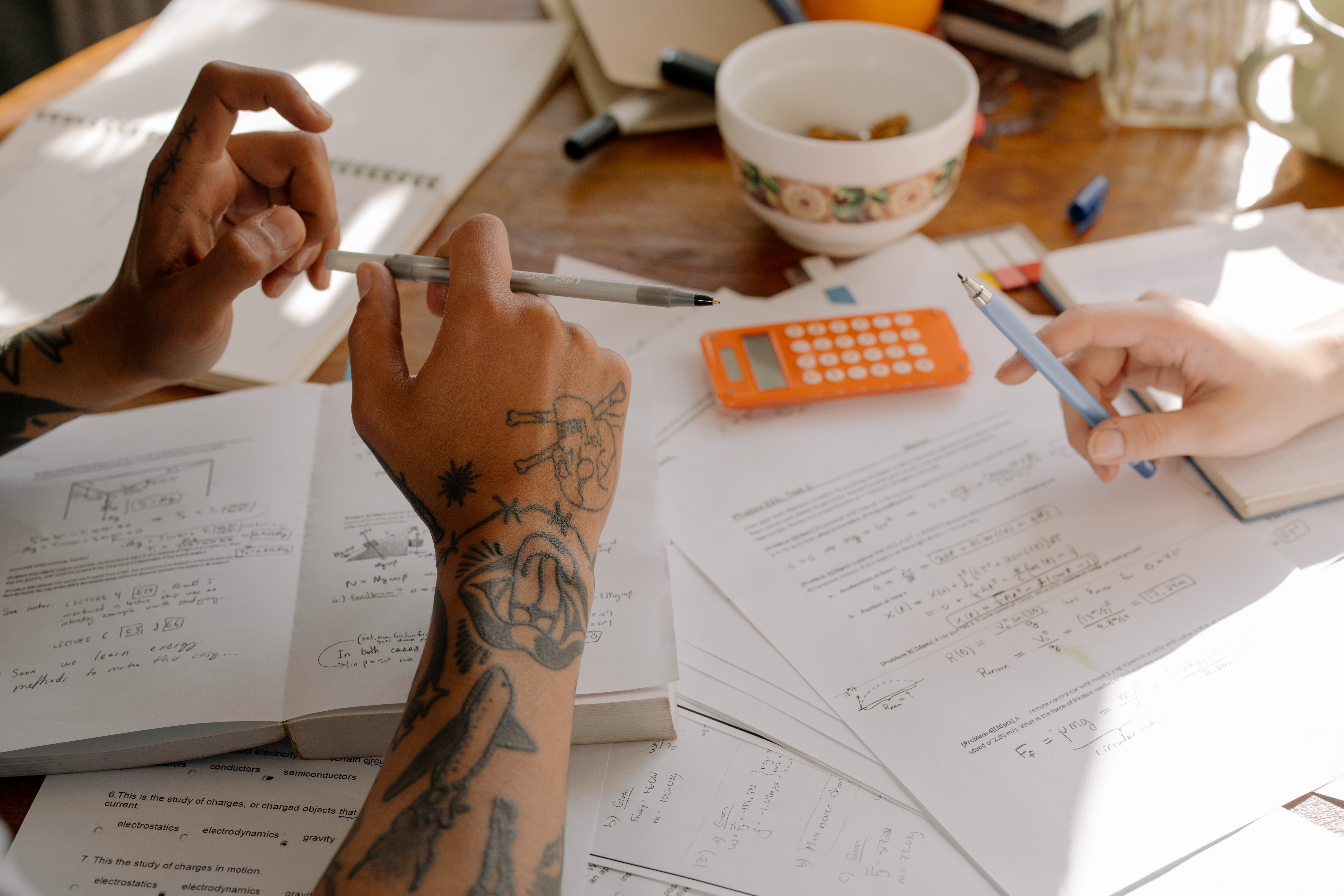 考前注意事项
ADD TITLE HERE
单击输入标题
单击此处输入你的正文，文字是您思想的提炼，请尽量言简意赅地阐述观点。单击此处输入你的正文，文字是您思想的提炼，请尽量言简意赅地阐述观点。单击此处输入你的正文，文字是您思想的提炼，请尽量言简意赅地阐述观点。单击此处输入你的正文，文字是您思想的提炼，请尽量言简意赅地阐述观点。
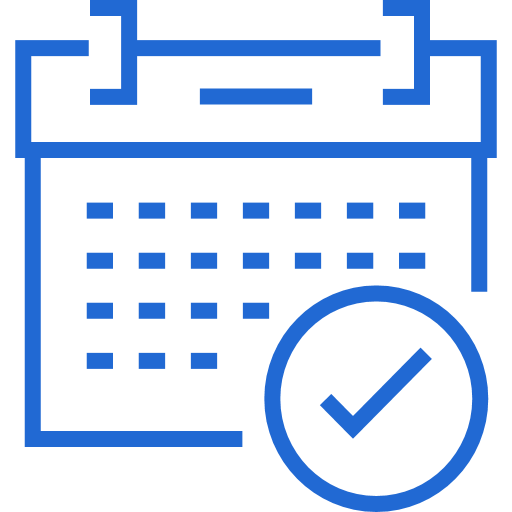 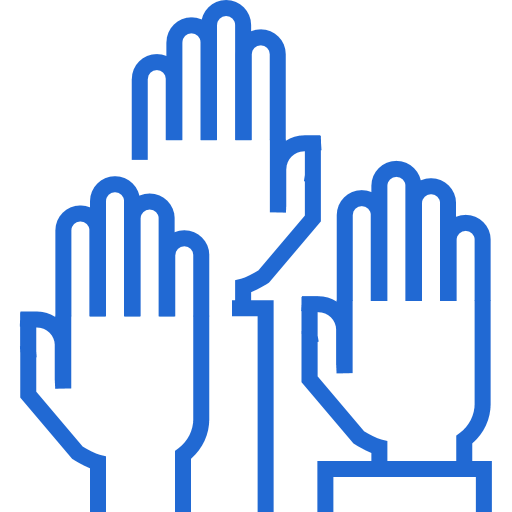 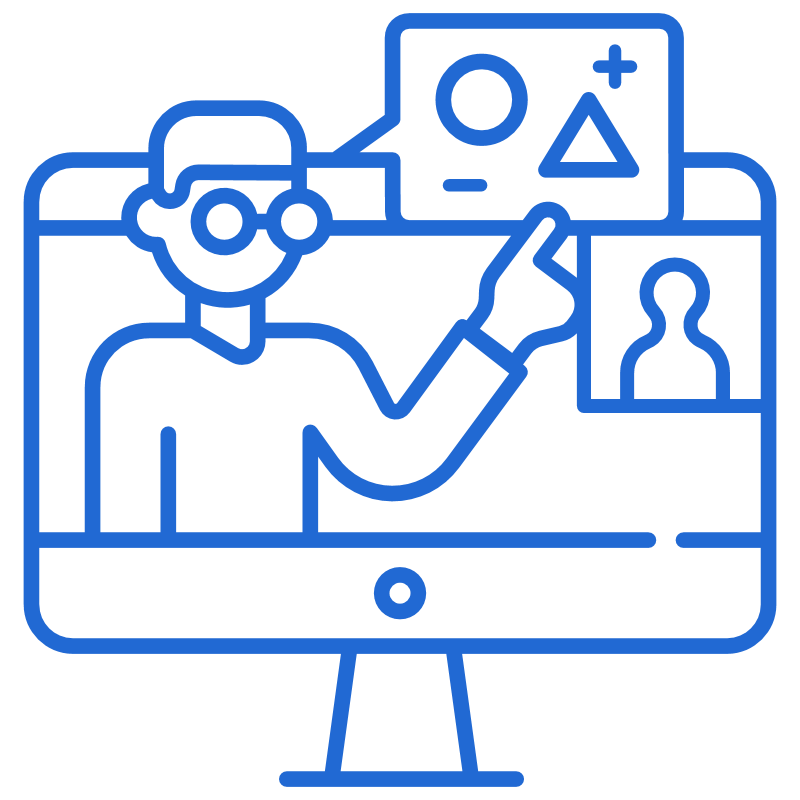 单击输入标题
单击输入标题
单击输入标题
单击此处输入你的正文，文字是您思想的提炼，请尽量言简意赅地阐述观点。
单击此处输入你的正文，文字是您思想的提炼，请尽量言简意赅地阐述观点。
单击此处输入你的正文，文字是您思想的提炼，请尽量言简意赅地阐述观点。
考前注意事项
ADD TITLE HERE
01
02
03
04
单击输入标题
单击输入标题
单击输入标题
单击输入标题
单击此处输入你的正文，请尽量言简意赅地阐述观点。单击此处输入你的正文，请尽量言简意赅地阐述观点。
单击此处输入你的正文，请尽量言简意赅地阐述观点。单击此处输入你的正文，请尽量言简意赅地阐述观点。
单击此处输入你的正文，请尽量言简意赅地阐述观点。单击此处输入你的正文，请尽量言简意赅地阐述观点。
单击此处输入你的正文，请尽量言简意赅地阐述观点。单击此处输入你的正文，请尽量言简意赅地阐述观点。
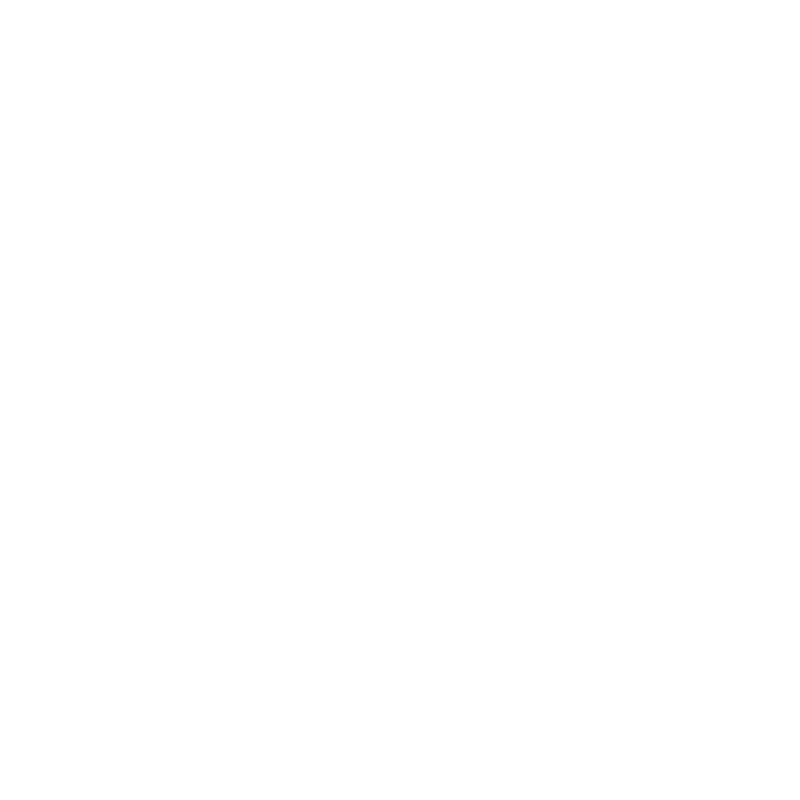 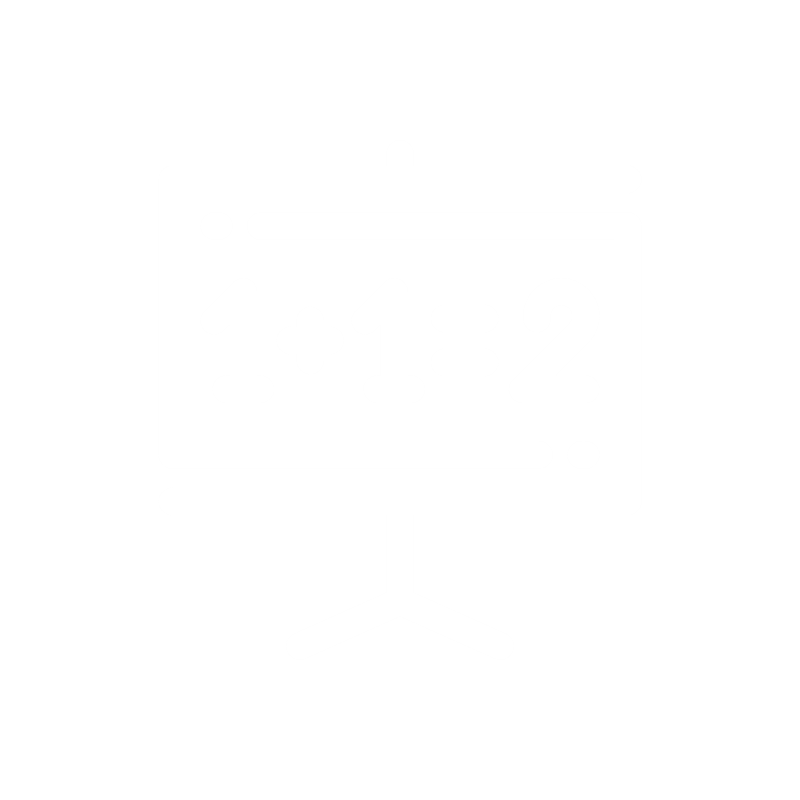 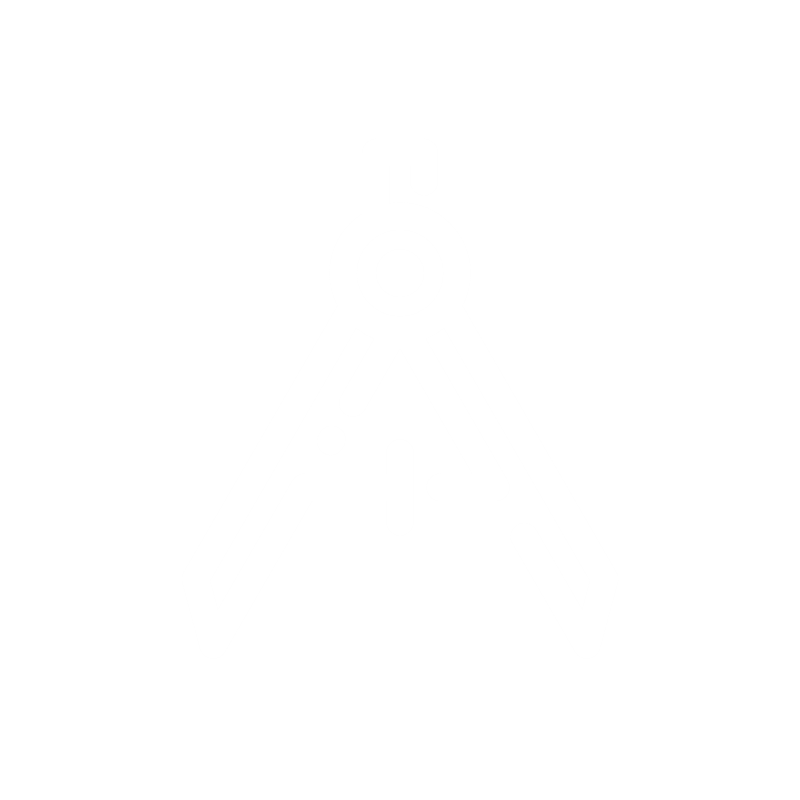 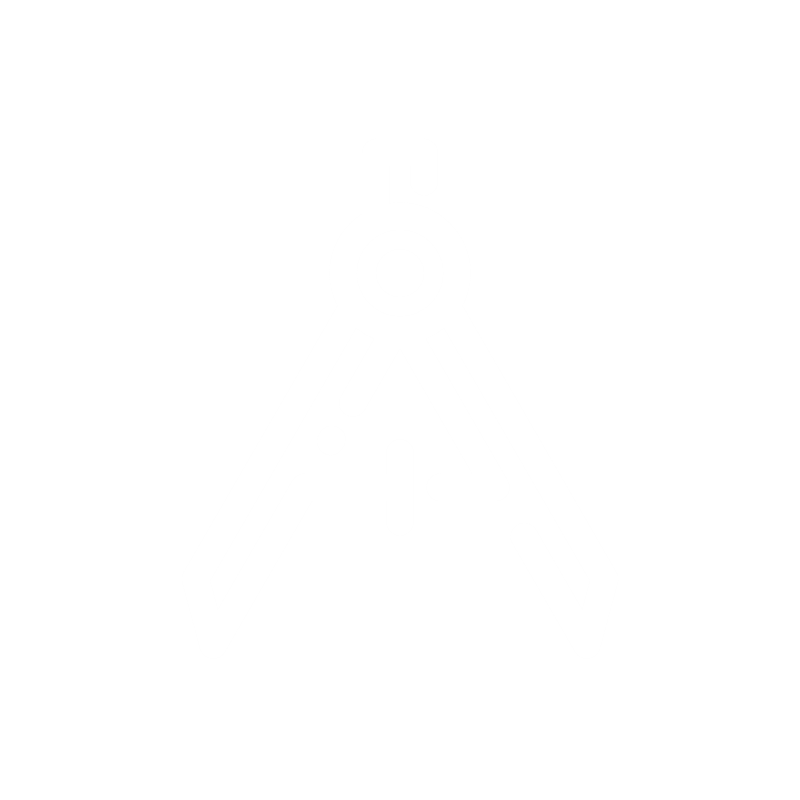 考前注意事项
ADD TITLE HERE
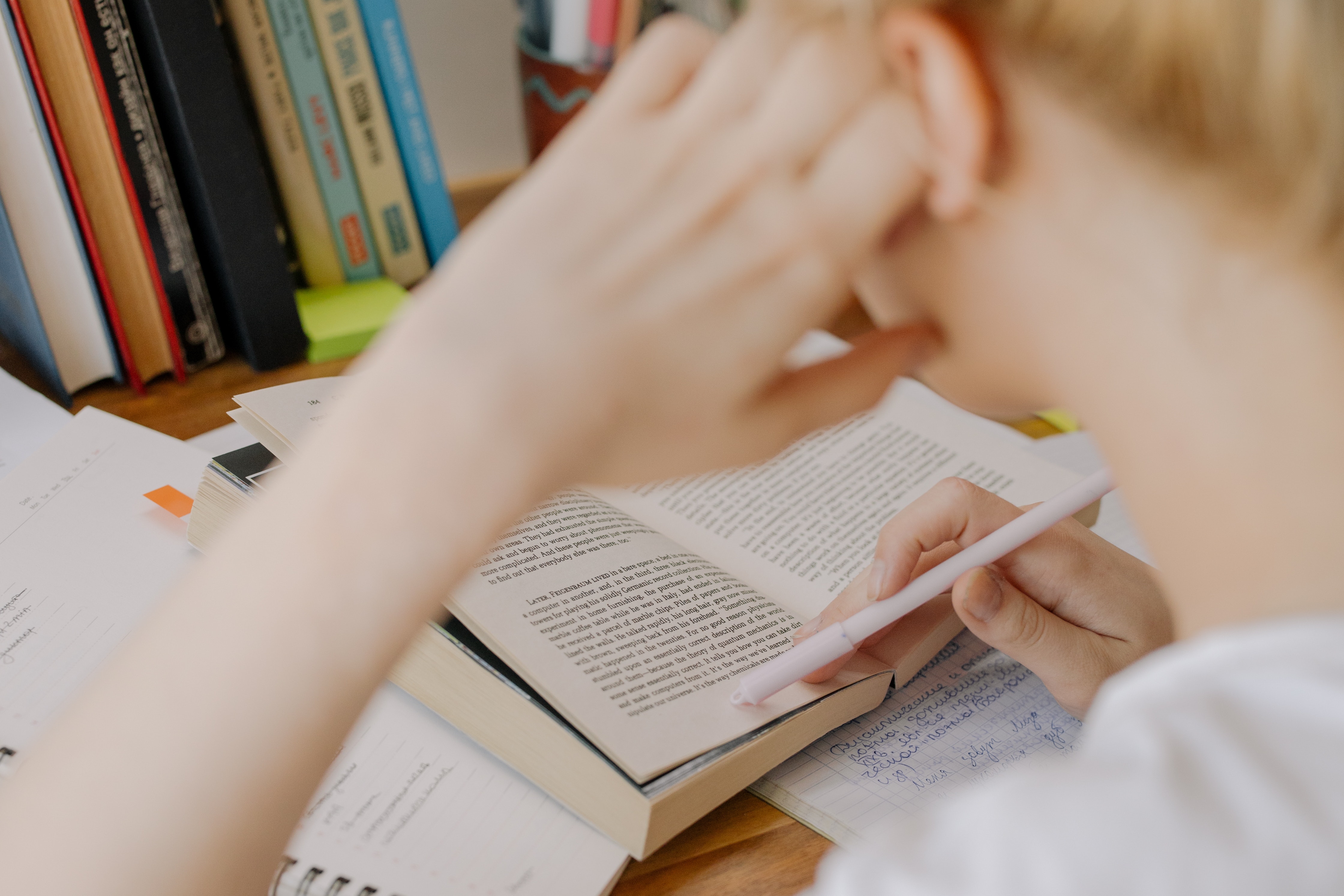 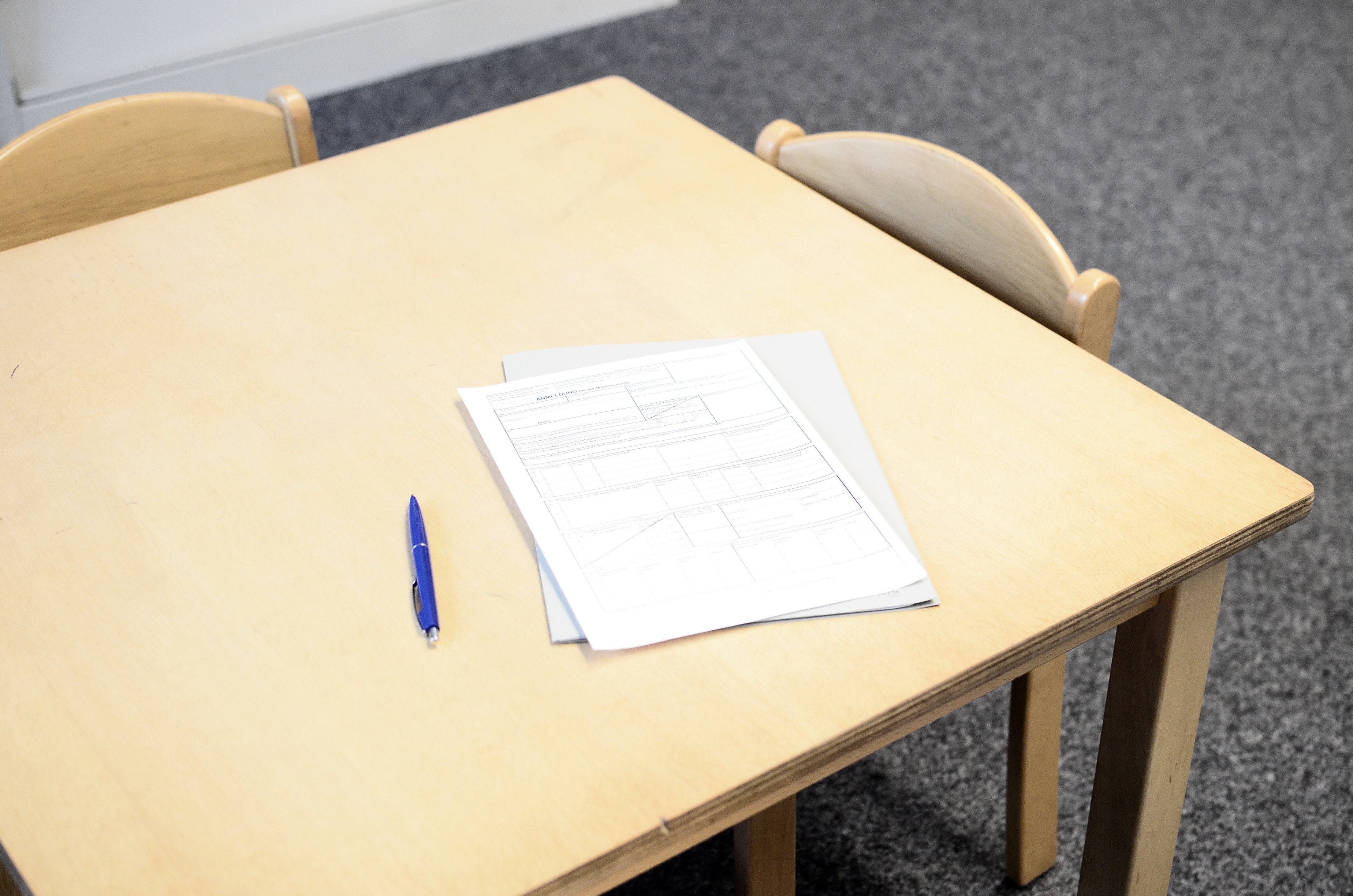 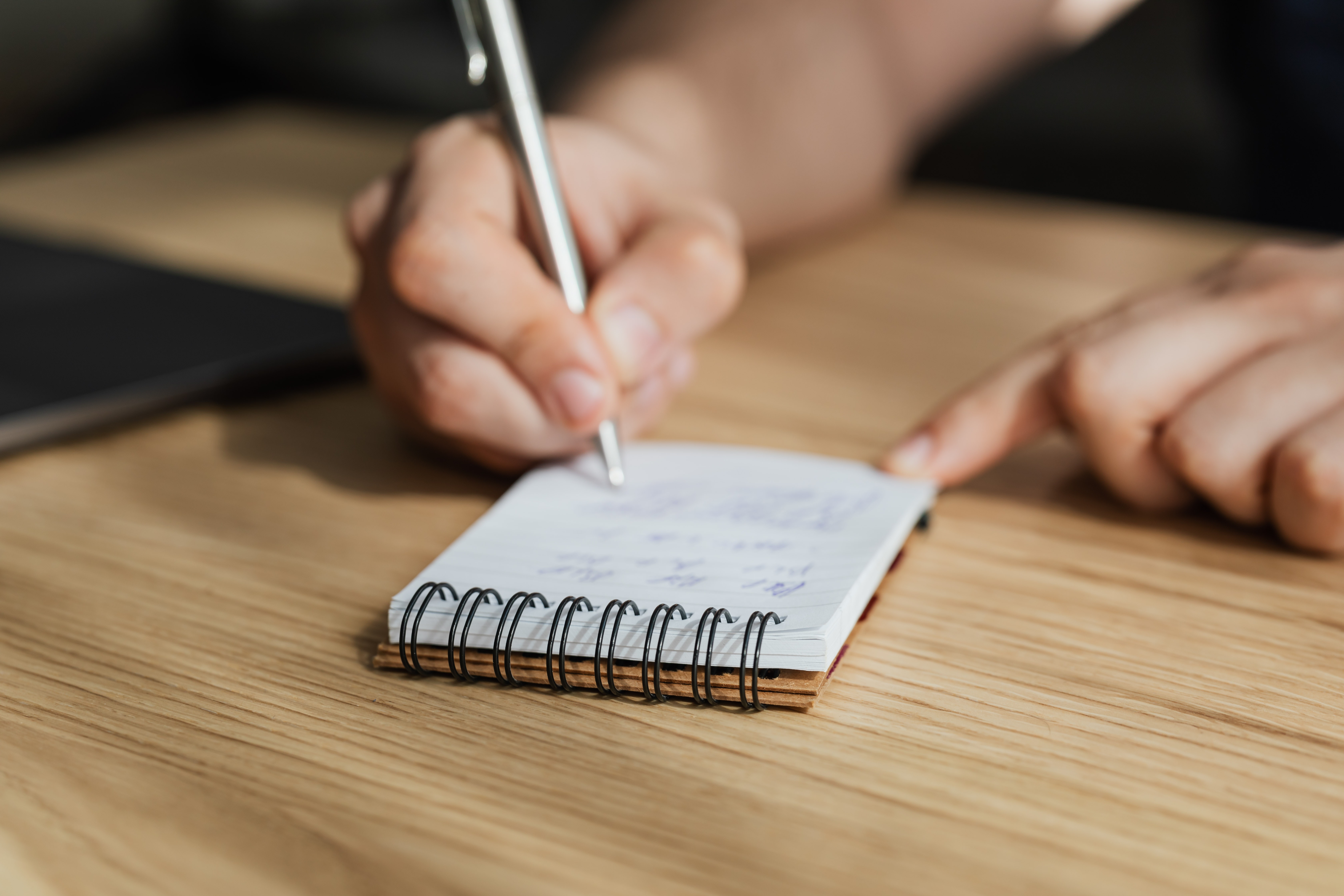 单击输入标题
单击此处输入你的正文，文字是您思想的提炼，请尽量言简意赅地阐述观点。单击此处输入你的正文，文字是您思想的提炼，请尽量言简意赅地阐述观点。单击此处输入你的正文，文字是您思想的提炼，请尽量言简意赅地阐述观点。单击此处输入你的正文，文字是您思想的提炼，请尽量言简意赅地阐述观点。
关键词
关键词
关键词
单击此处输入你的正文，文字是您思想的提炼，请尽量言简意赅地阐述观点。
单击此处输入你的正文，文字是您思想的提炼，请尽量言简意赅地阐述观点。
单击此处输入你的正文，文字是您思想的提炼，请尽量言简意赅地阐述观点。
NO.5
01
01
考后学习计划
02
02
Lorem ipsum dolor sit amet, consectetuer adipiscing elit.Lorem ipsum dolor.
03
03
考后学习计划
ADD TITLE HERE
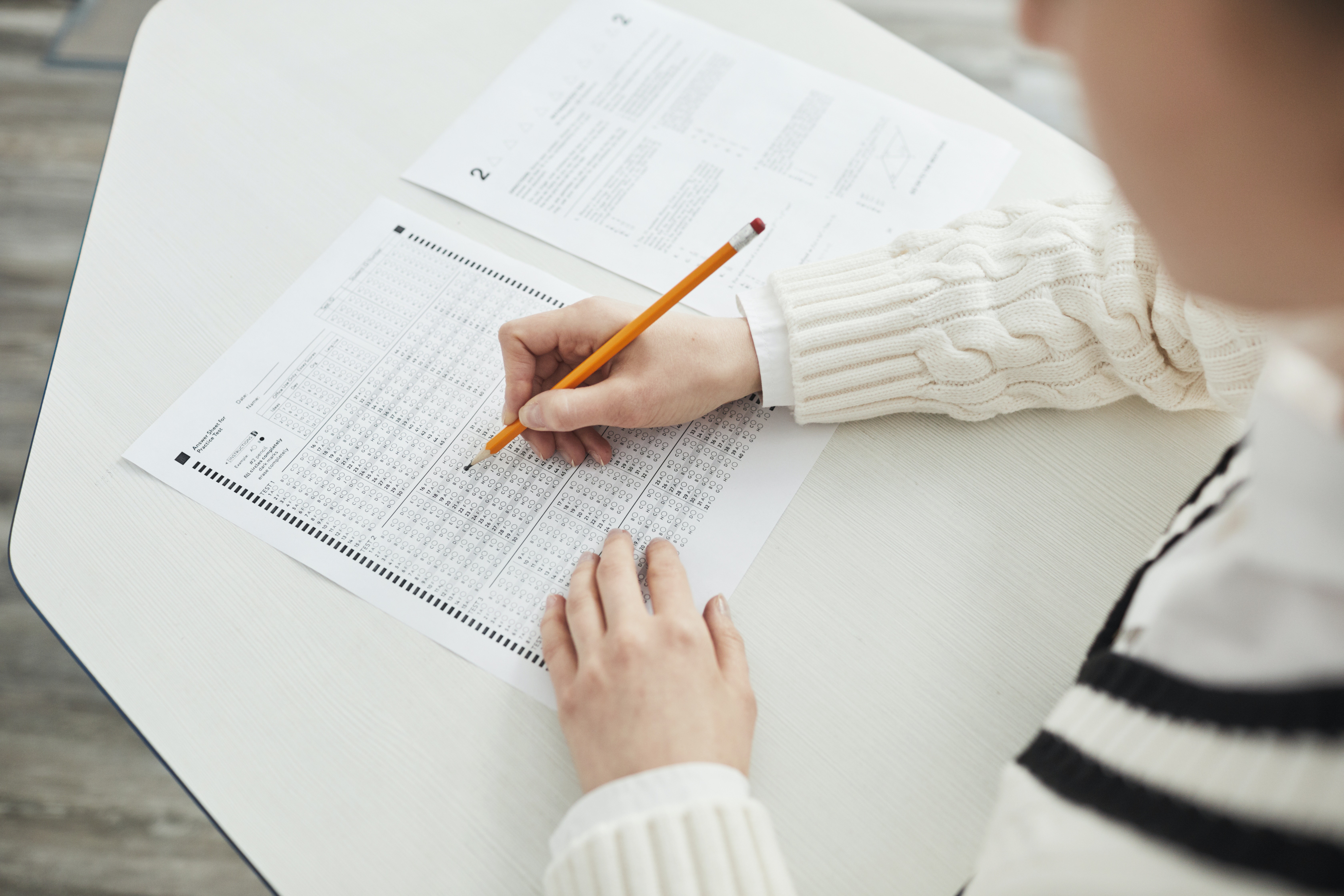 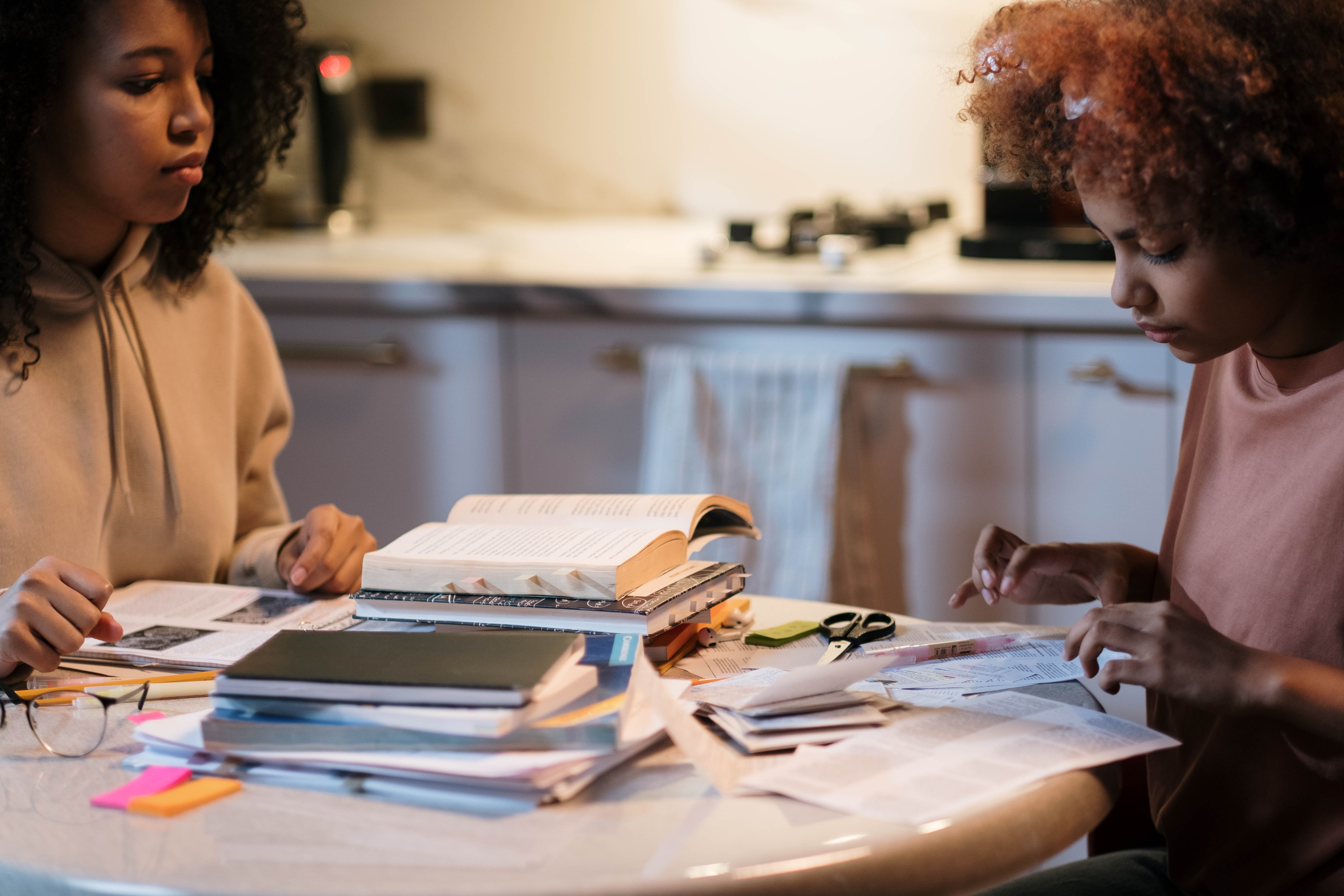 单击输入标题
单击输入标题
01
02
单击此处输入你的正文，文字是您思想的提炼，请尽量言简意赅地阐述观点。
单击此处输入你的正文，文字是您思想的提炼，请尽量言简意赅地阐述观点。
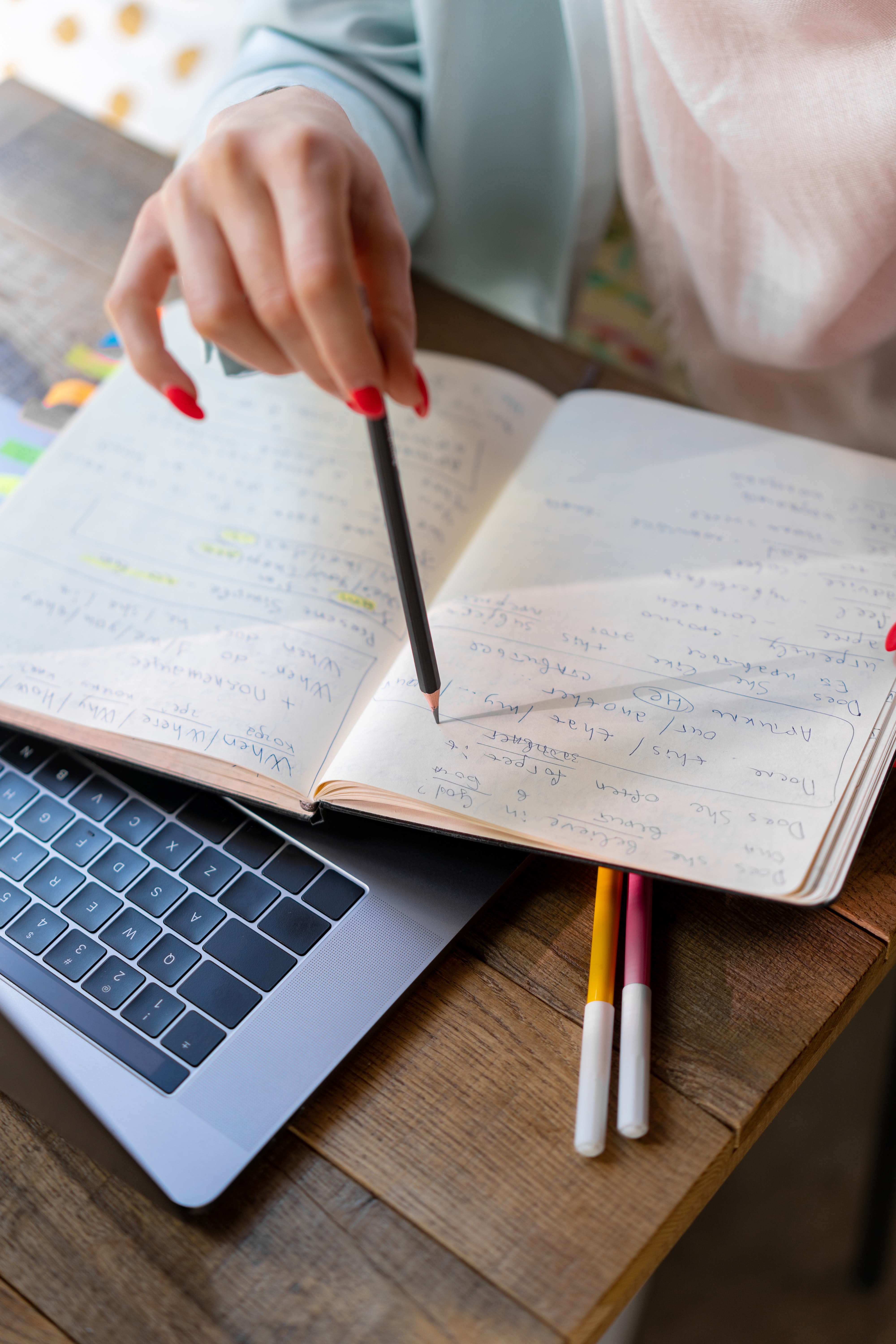 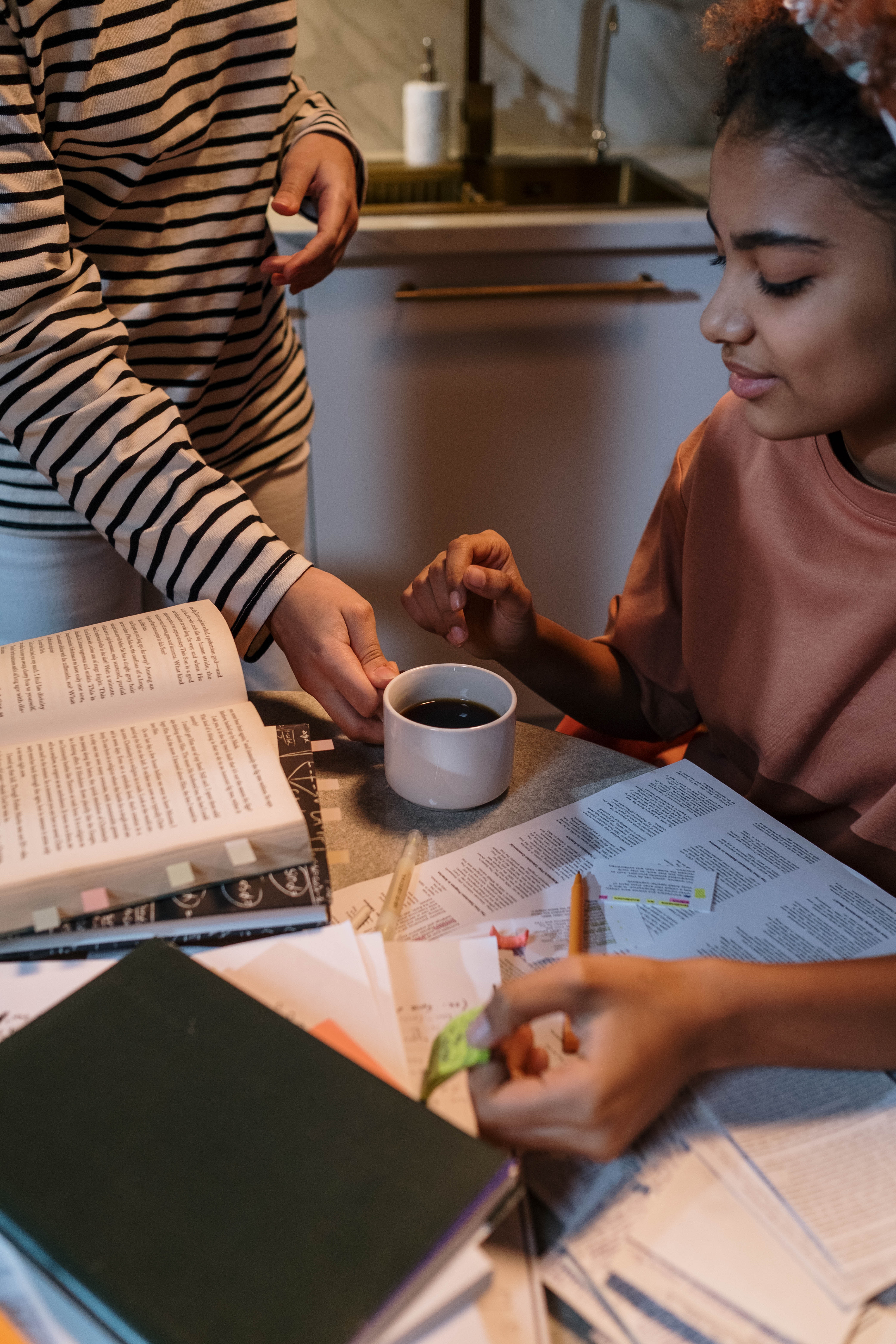 单击输入标题
单击输入标题
03
04
单击此处输入你的正文，文字是您思想的提炼，请尽量言简意赅地阐述观点。
单击此处输入你的正文，文字是您思想的提炼，请尽量言简意赅地阐述观点。
考后学习计划
ADD TITLE HERE
单击此处输入你的正文，文字是您思想的提炼，请尽量言简意赅地阐述观点。
单击此处输入你的正文，文字是您思想的提炼，请尽量言简意赅地阐述观点。
X月X日
X月X日
单击输入标题
单击输入标题
02
04
01
03
单击输入标题
单击输入标题
X月X日
X月X日
单击此处输入你的正文，文字是您思想的提炼，请尽量言简意赅地阐述观点。
单击此处输入你的正文，文字是您思想的提炼，请尽量言简意赅地阐述观点。
考后学习计划
ADD TITLE HERE
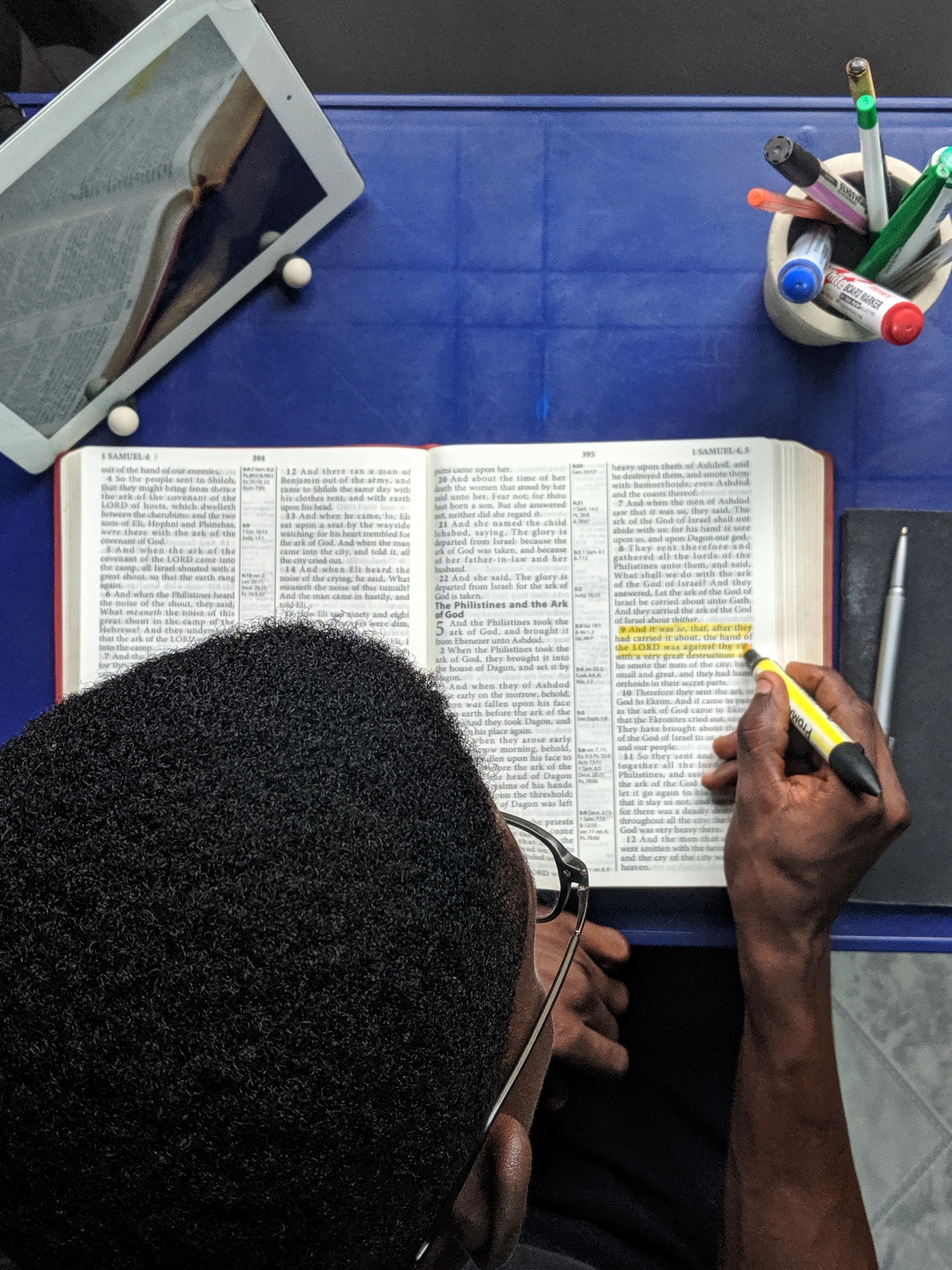 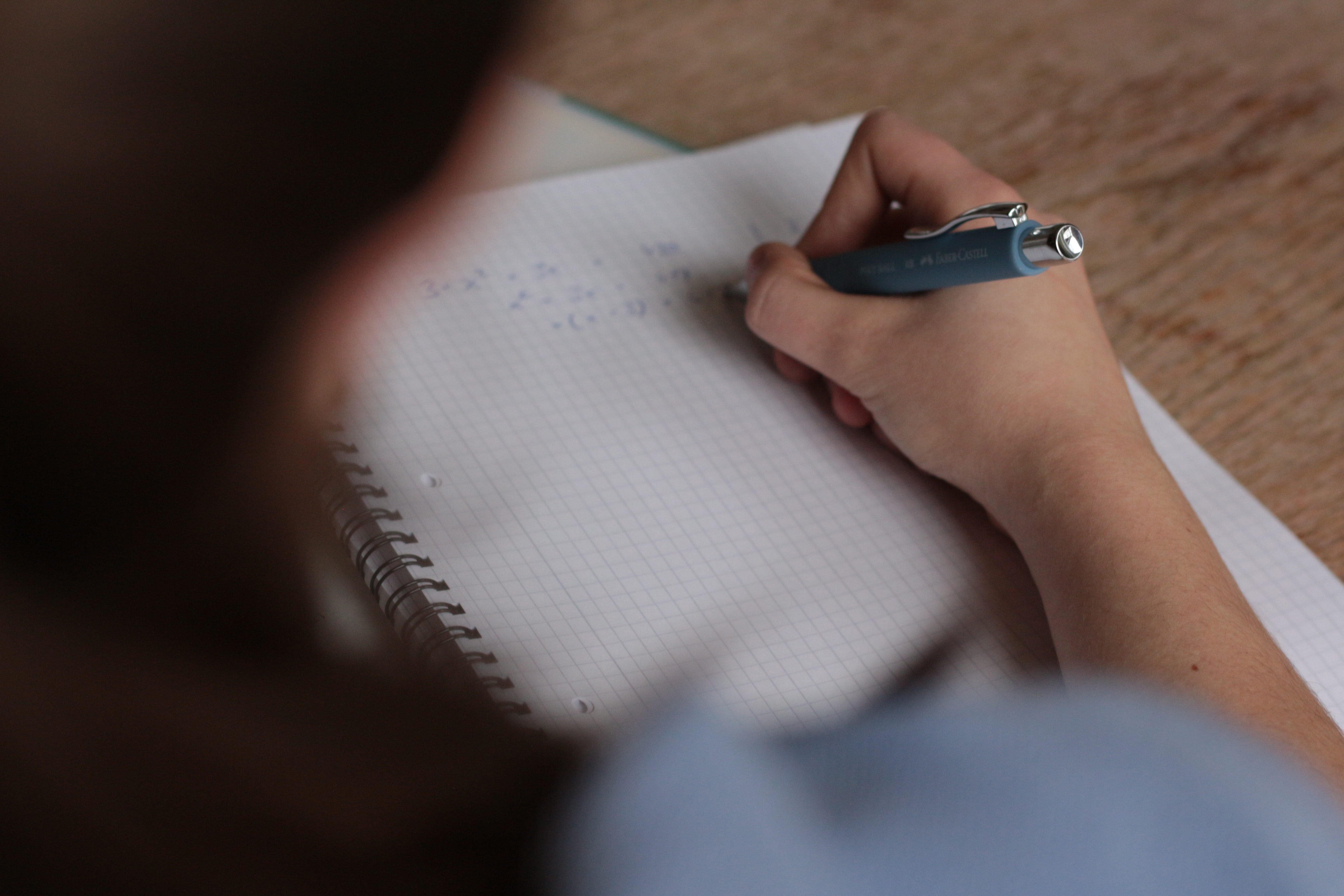 单击输入标题
单击此处输入你的正文，文字是您思想的提炼，请尽量言简意赅地阐述观点。
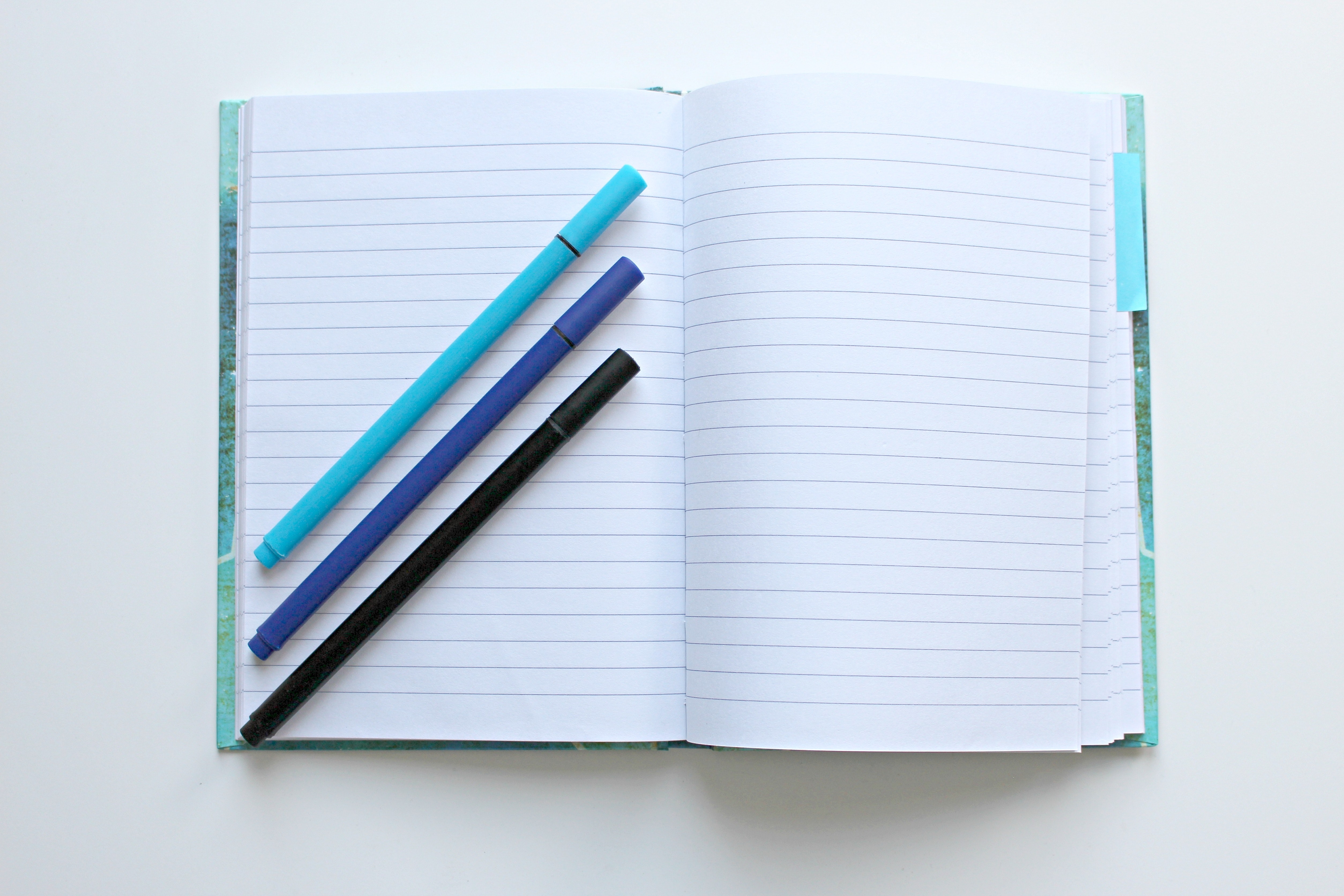 单击输入标题
单击此处输入你的正文，文字是您思想的提炼，请尽量言简意赅地阐述观点。
GO!
01
01
考试加油！
02
02
稻壳儿PPT模板使用说明
（本页为说明页，用户使用模板时可删除本页内容）
01
02
字体说明
素材说明
图片：
中文｜汉仪楷体简
中文｜汉仪中宋简
英文｜汉仪楷体简
模板中使用的图片来源于【Pexels】，该图片具有CC0共享协议，您可在遵循CC0共享协议的情况下使用。
汉仪楷体简
汉仪中宋简
汉仪楷体简
素材：
模板中使用的图标来源于【reshot】，该素材具有CC0共享协议，您可在遵循CC0共享协议的情况下使用。
【说明】
模板中使用的字体仅限于个人学习、研究或欣赏目的使用，如需商用请您自行向版权方购买、获取商用版权。